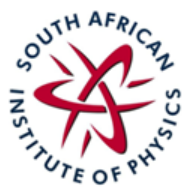 Constraining 2HDM+S model through W-boson mass measurements
Anza-tshilidzi Mulaudzi
In collaboration with Mukesh Kumar, ashok goyal, bruce Mellado
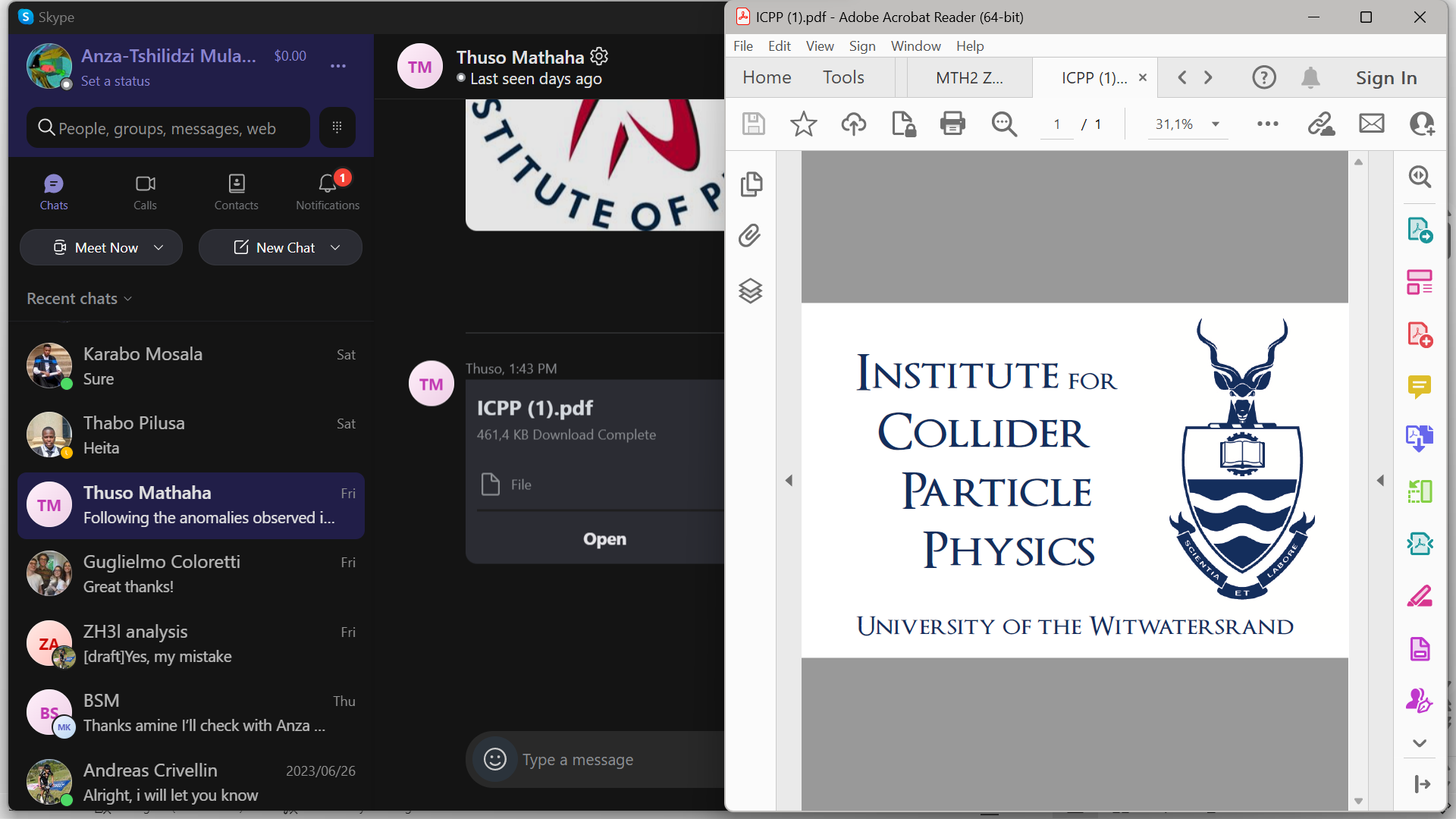 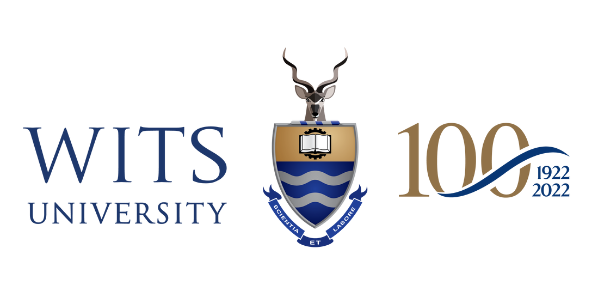 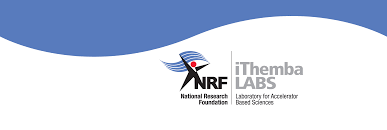 1
Anza-Tshilidzi Mulaudzi		South African Institute of Physics
Motivation of the W boson mass beyond the Standard Model
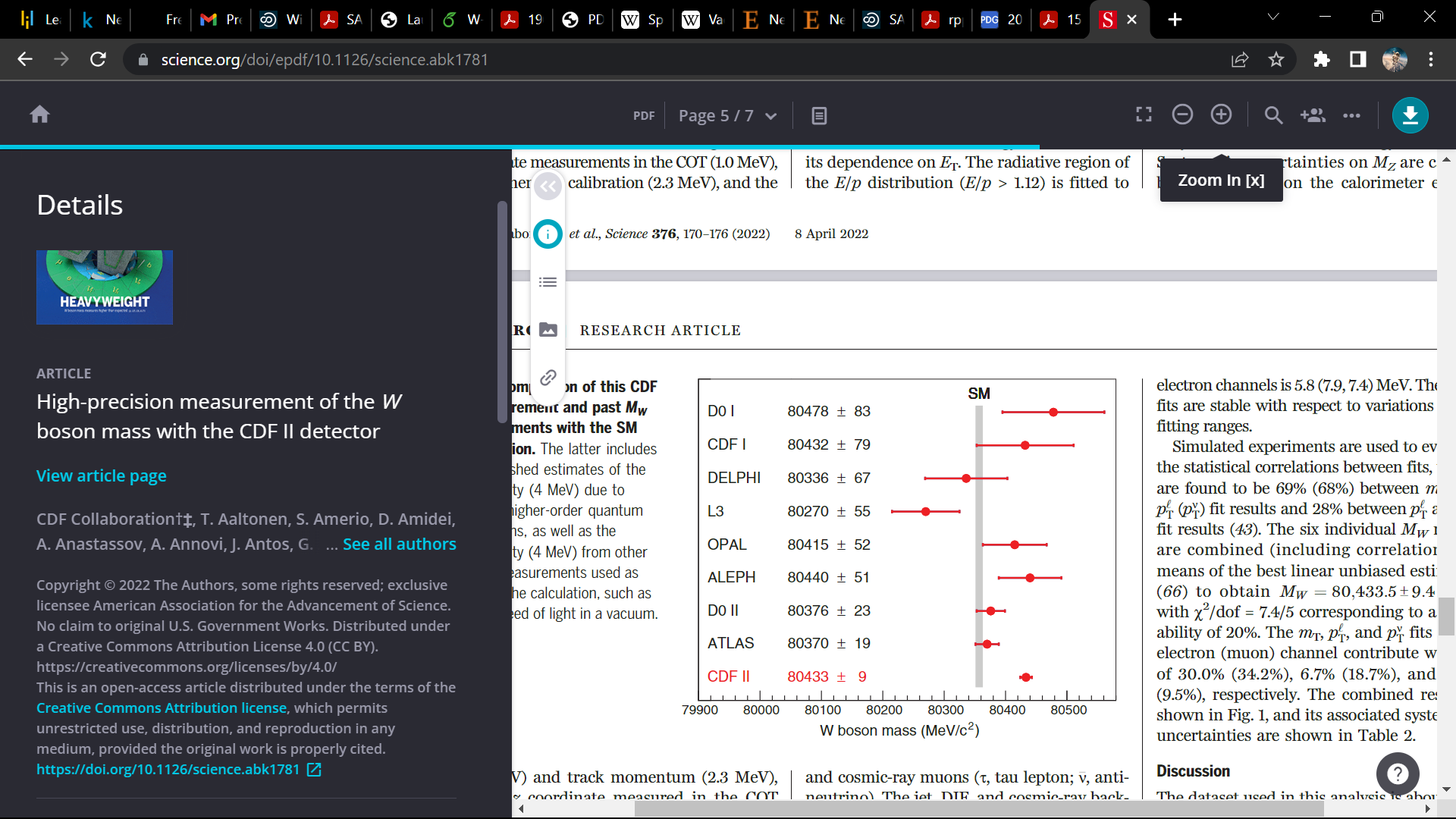 2
Anza-Tshilidzi Mulaudzi		South African Institute of Physics
[Speaker Notes: The motivation for this study is that we saw that the CDF and ATLAS measured the mass of the w boson and it was seen that CDF had a 7-sigma deviation from the SM prediction. So our purpose is to explore the parameter space of a BSM which is motivated by the multi-lepton anomalies and also using the benchmark points motivated by the excesses seen at CMS at 95 GeV and also the combinations from the ATLAS and CMS datasets of different channels at 152 GeV, we want to see which parameter space can be fitted for the measurement of the w mass. And, subsequently, we would like to show the muon g-2 with the contributions from VLL, so that we could see what the w boson mass from the VLL contributions can be fitted to the SM prediction.]
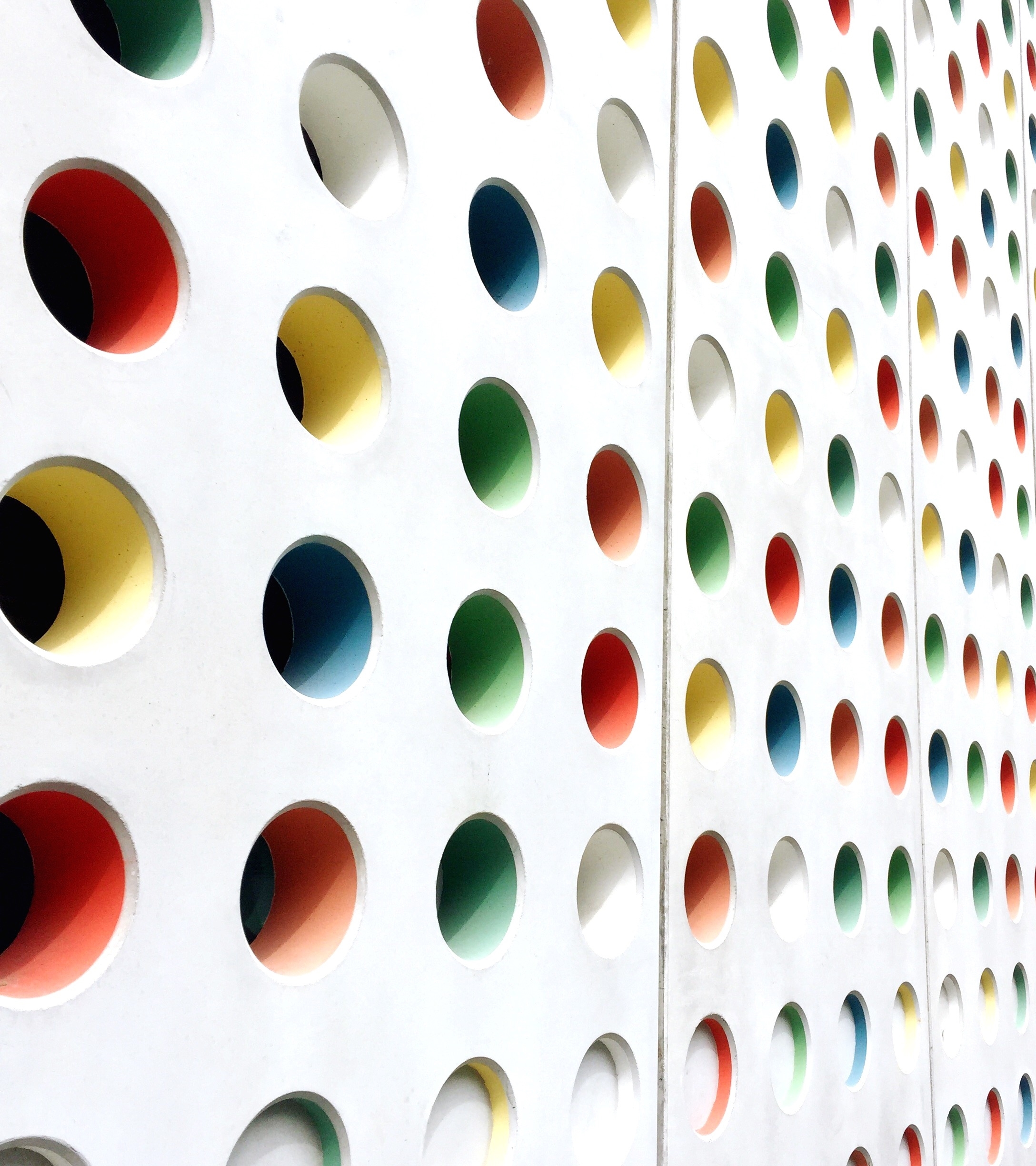 Outline
3
Anza-Tshilidzi Mulaudzi		South African Institute of Physics
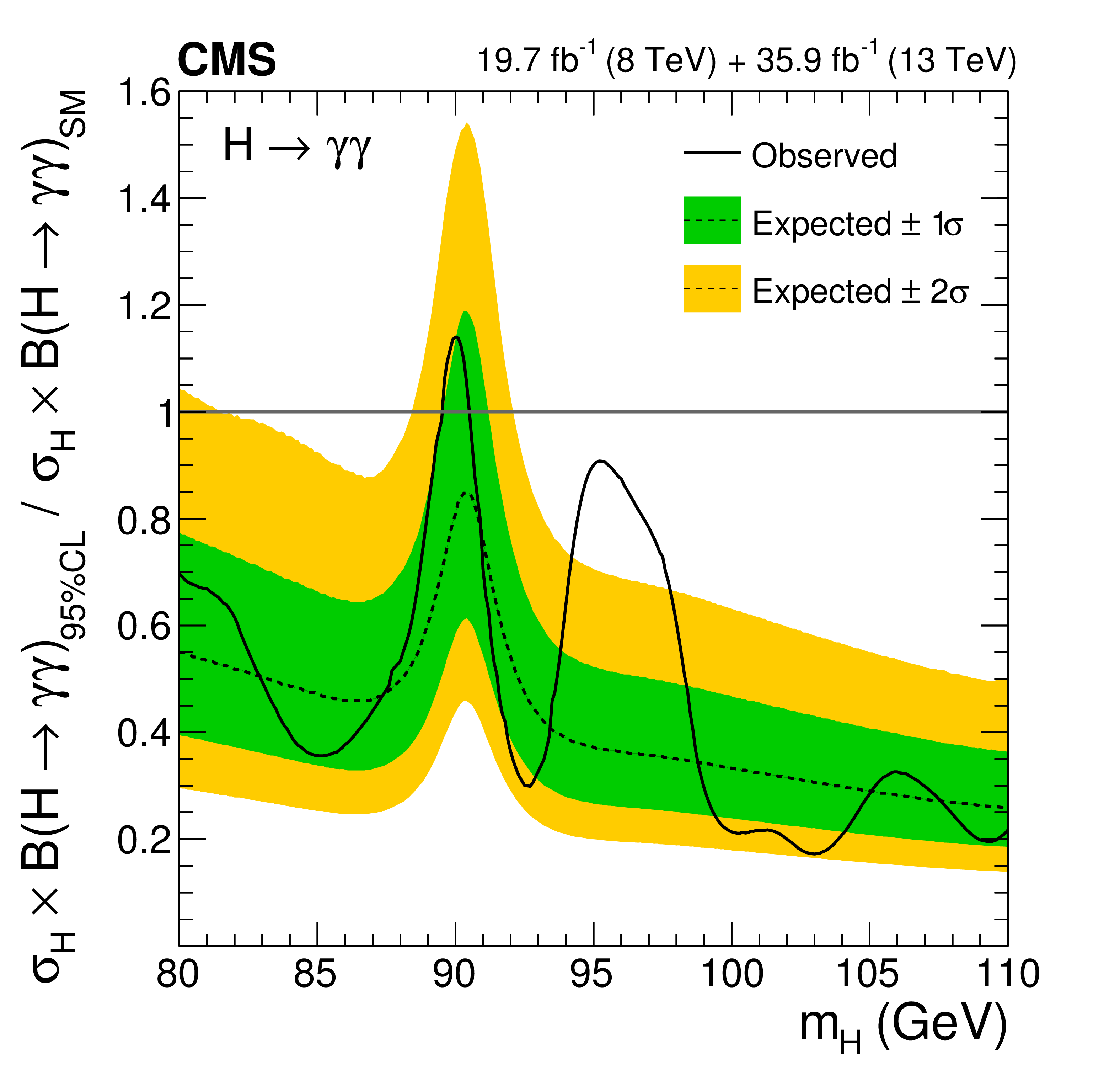 doi:10.1016/j.physletb.2019.03.064
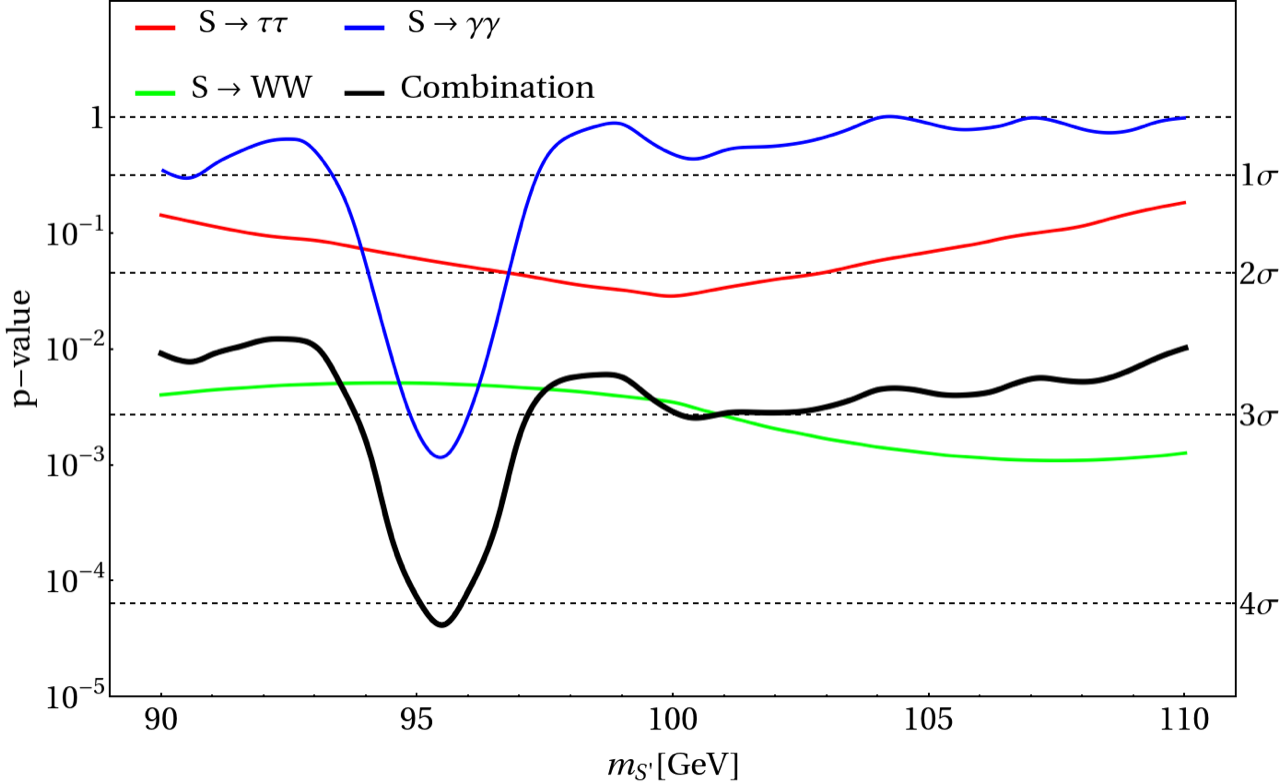 arXiv:2306.17209
4
Anza-Tshilidzi Mulaudzi		South African Institute of Physics
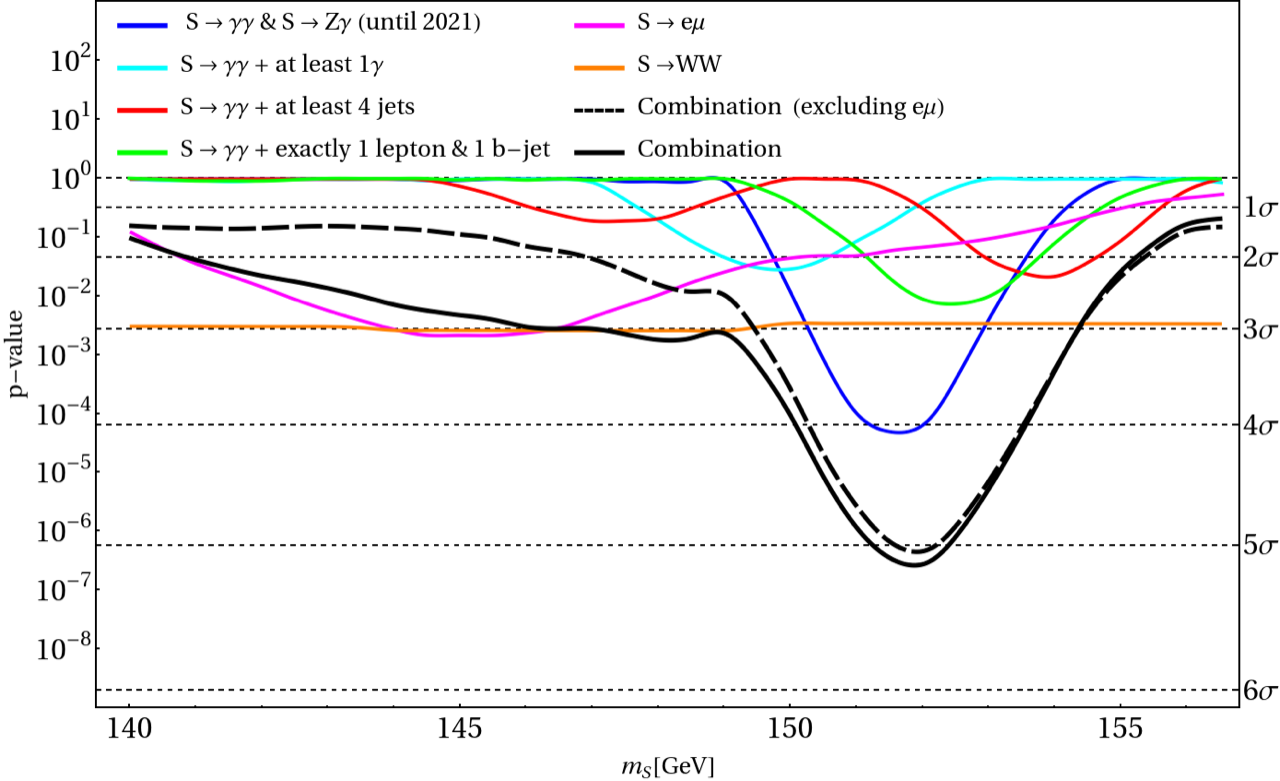 arXiv:2306.17209
5
Anza-Tshilidzi Mulaudzi		South African Institute of Physics
Two Higgs Doublet with an Additional Singlet Scalar Model
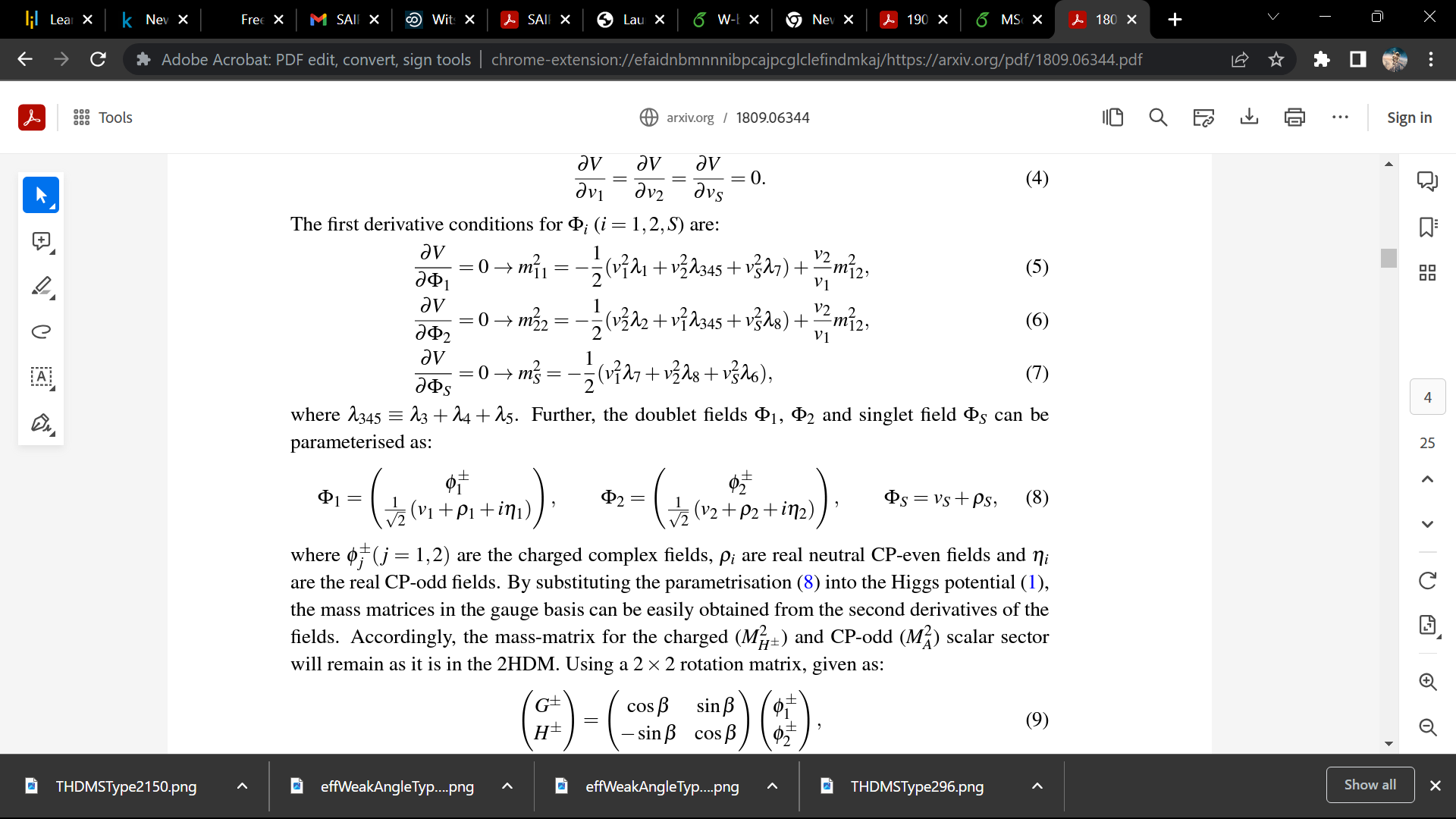 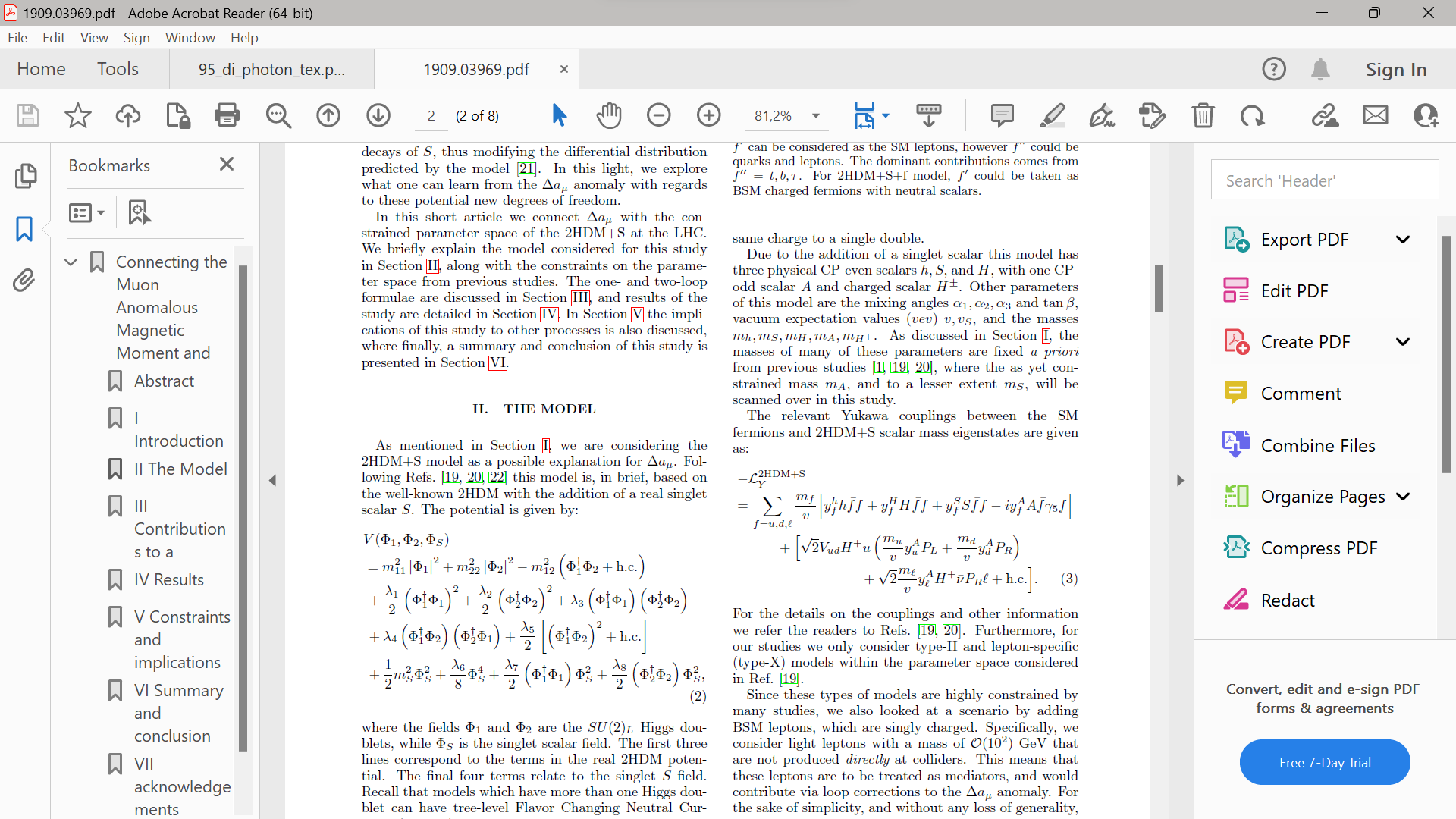 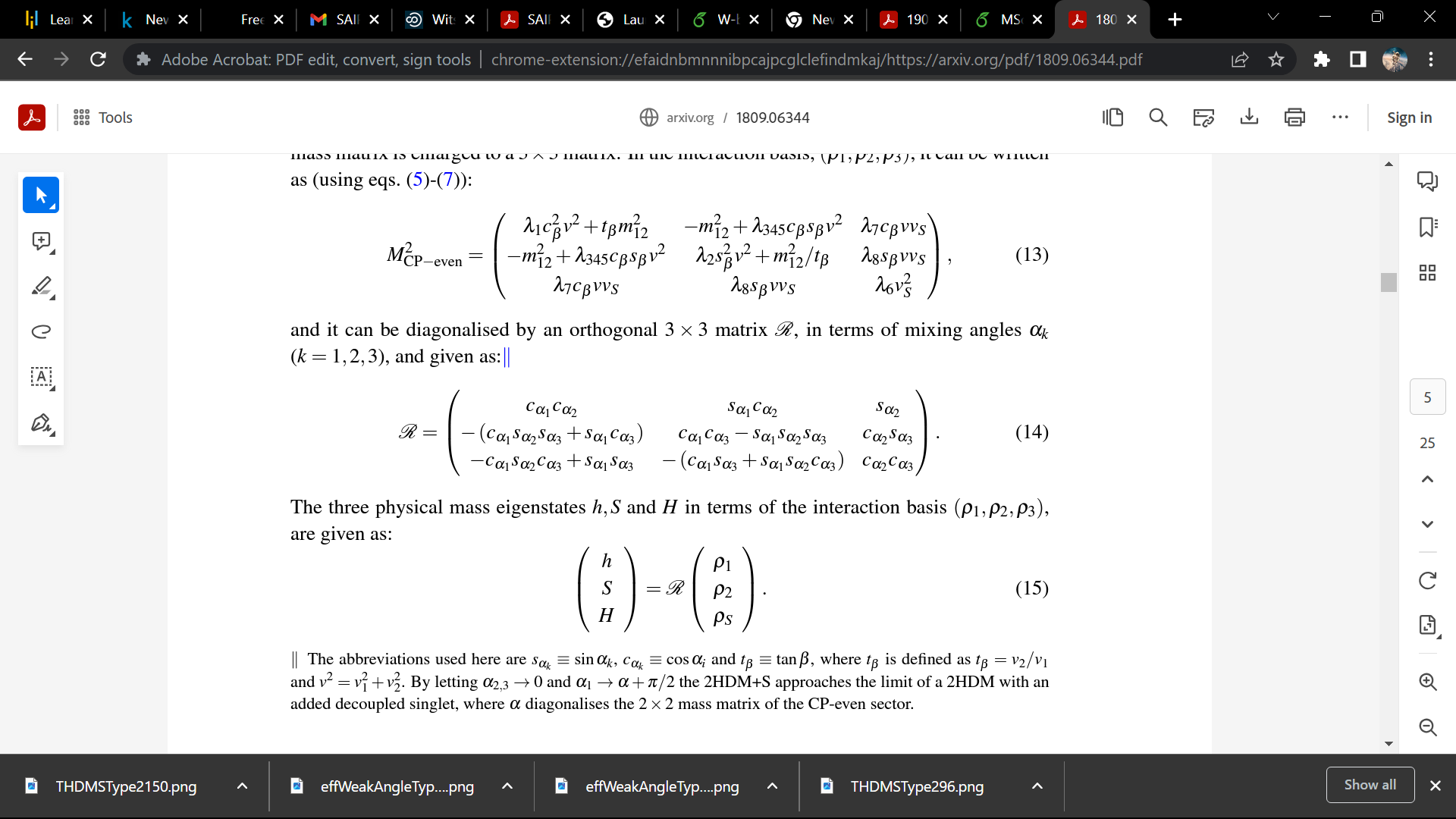 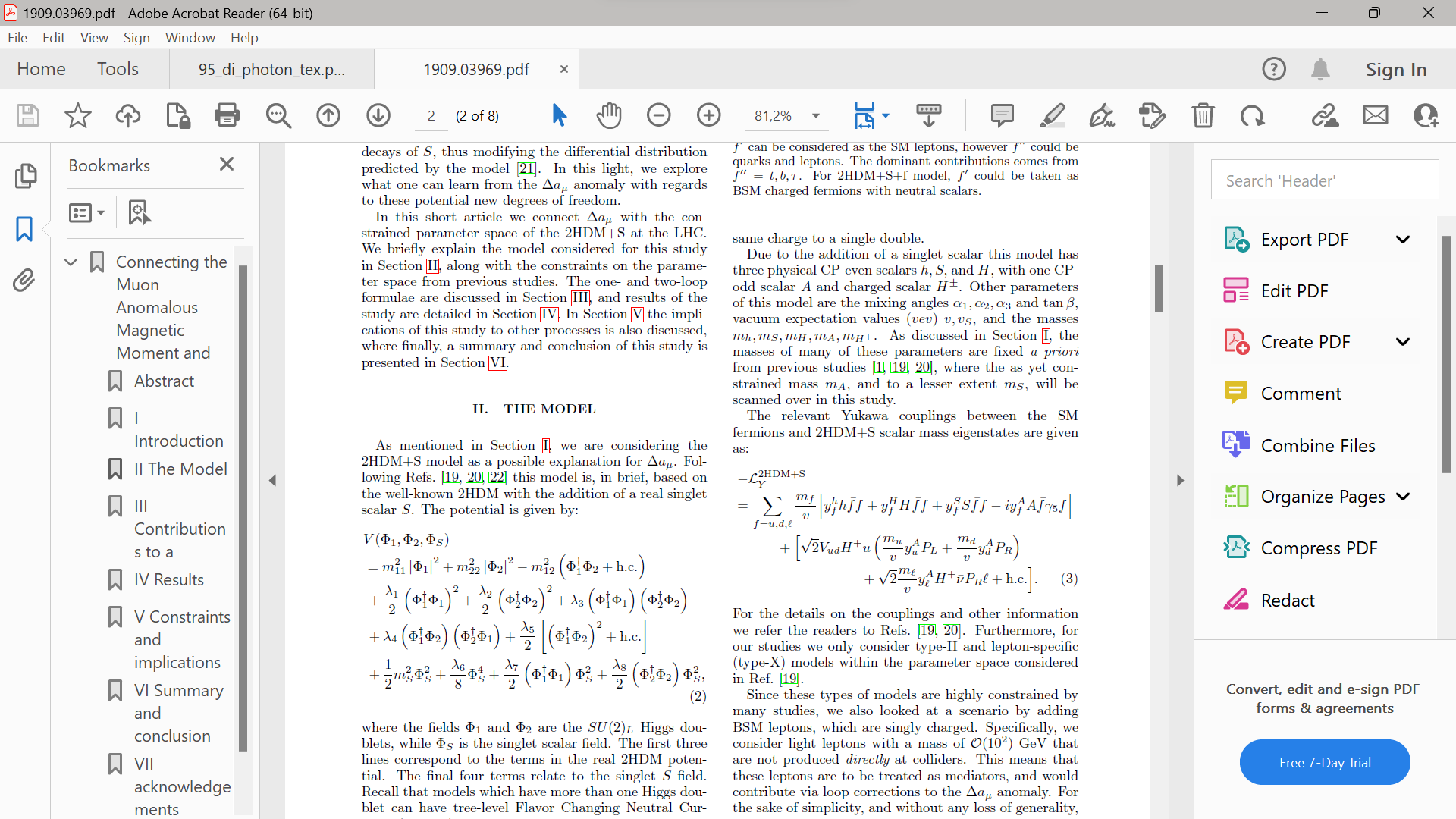 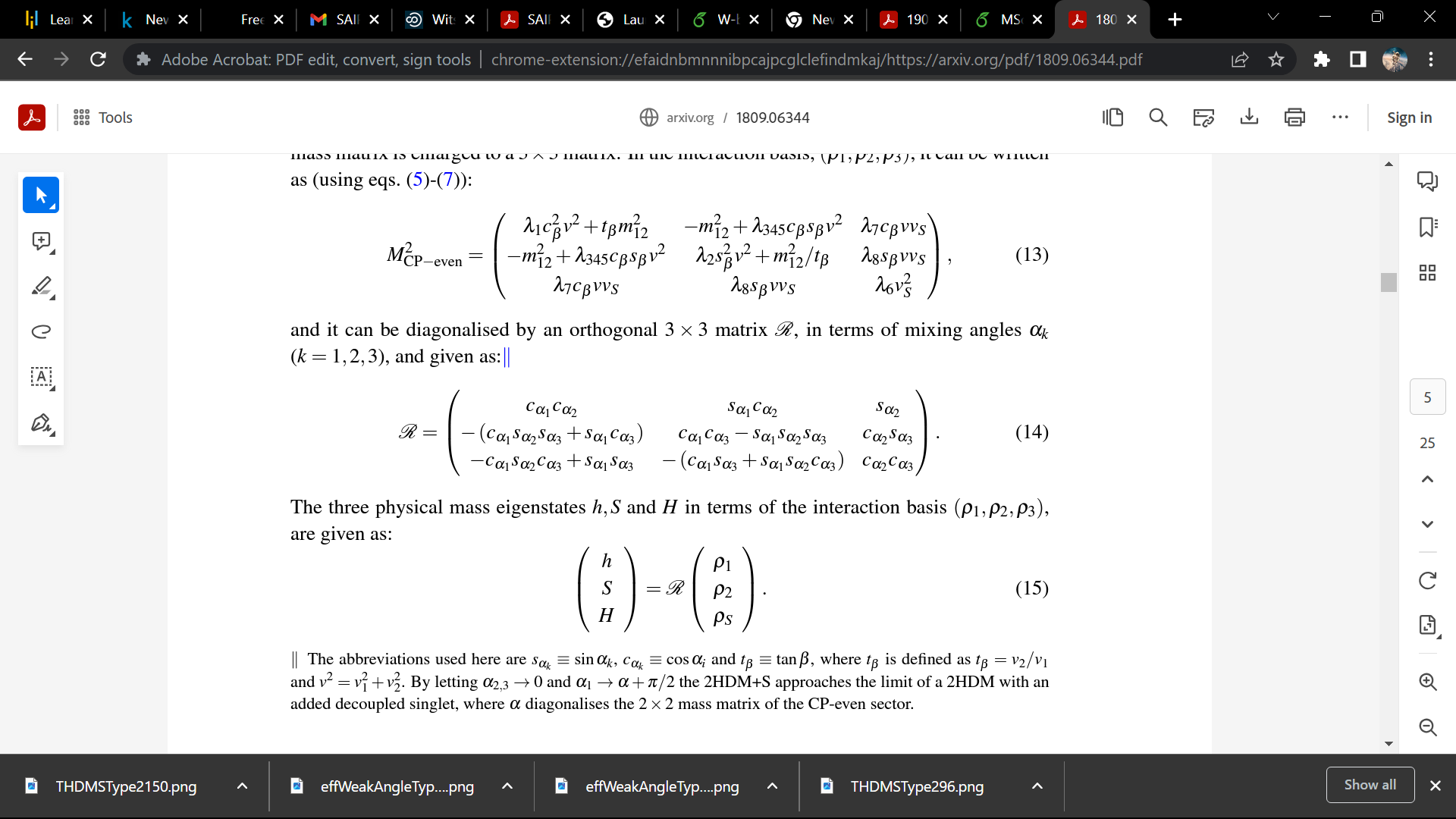 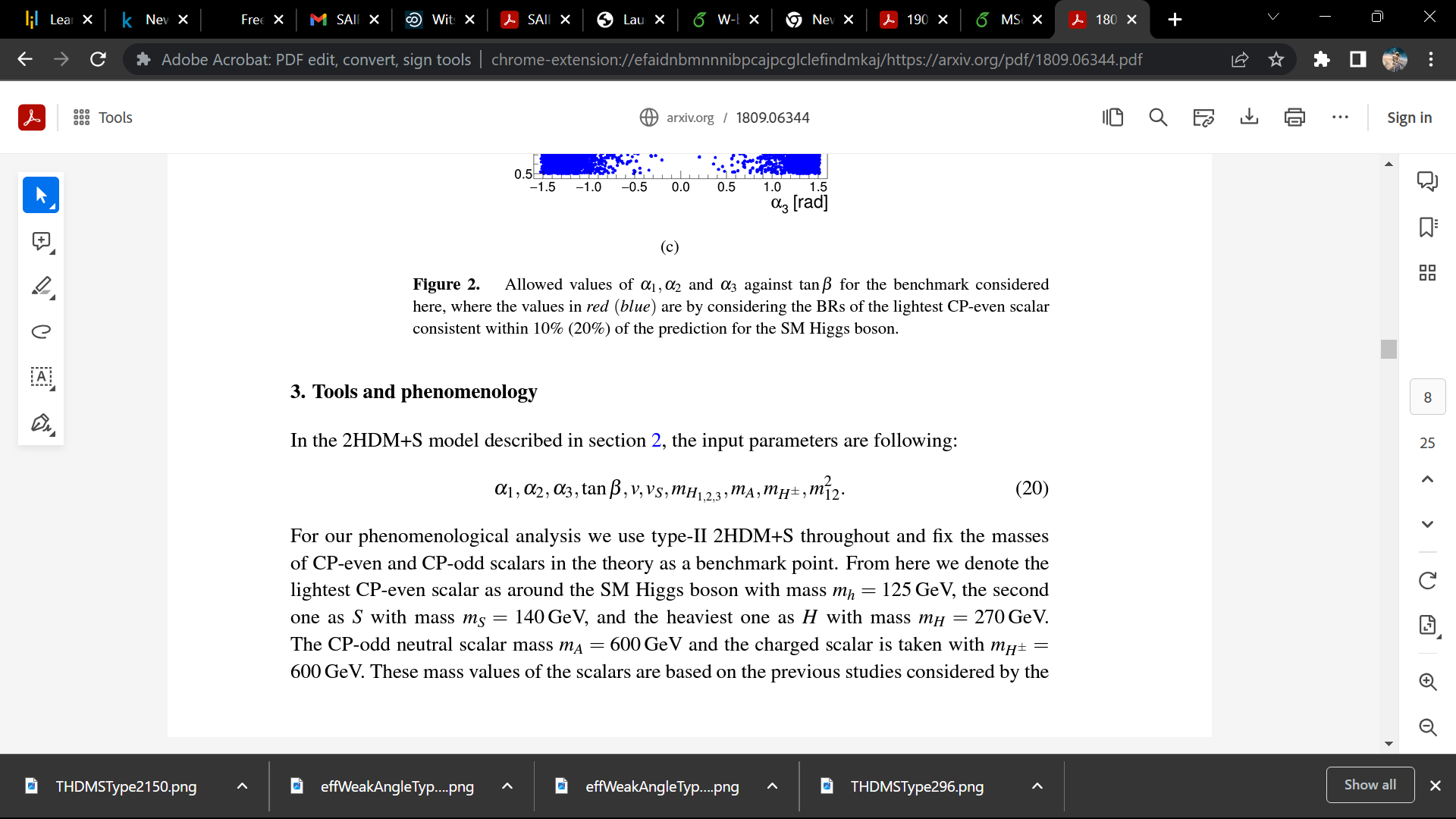 6
Anza-Tshilidzi Mulaudzi		South African Institute of Physics
Theoretical and experimental constraints
95 GeV parameter space:
A scan for our parameter space for the 2HDM+S was performed using ScannerS.
It randomly scans the parameters of our model and evaluates each point by implementing experimental and theoretical constraints through the use of HiggsBounds and N2HDECAY programs.
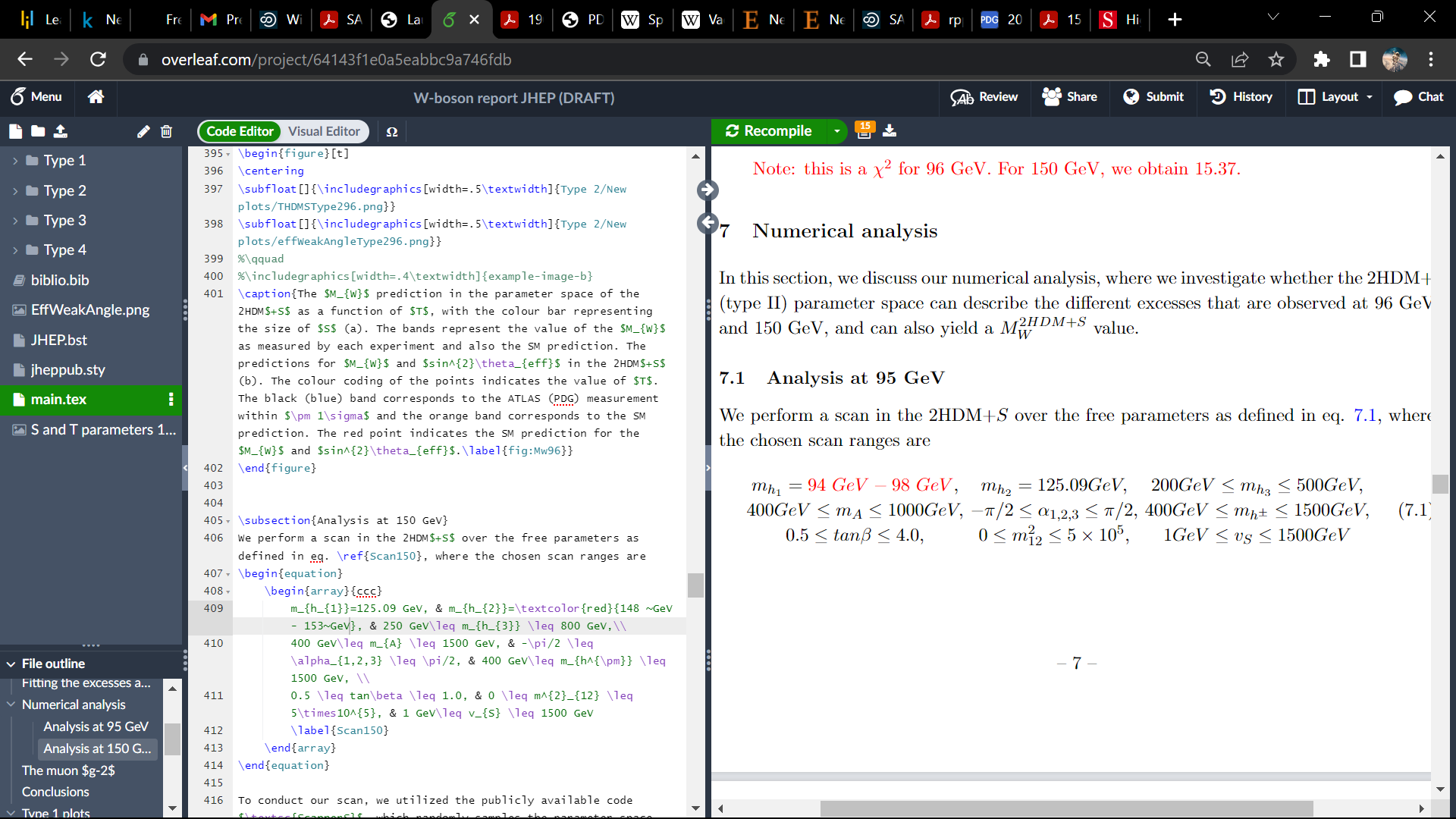 152 GeV parameter space:
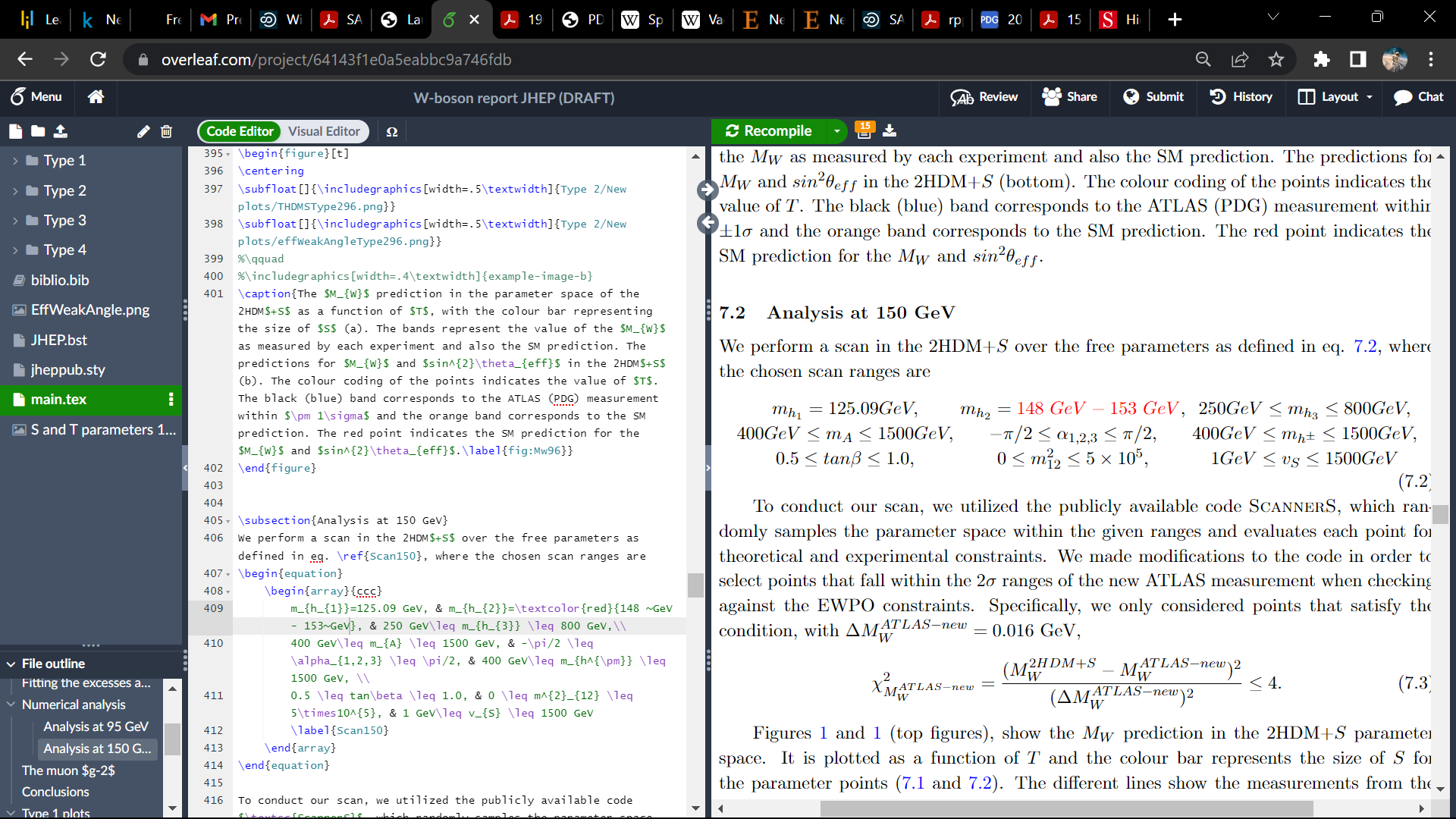 7
Anza-Tshilidzi Mulaudzi		South African Institute of Physics
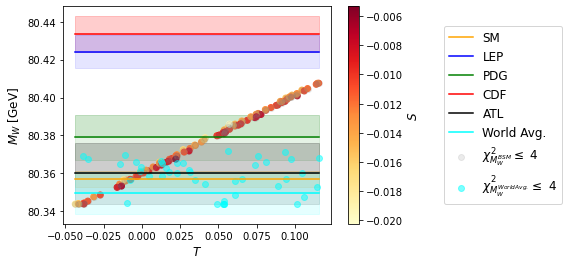 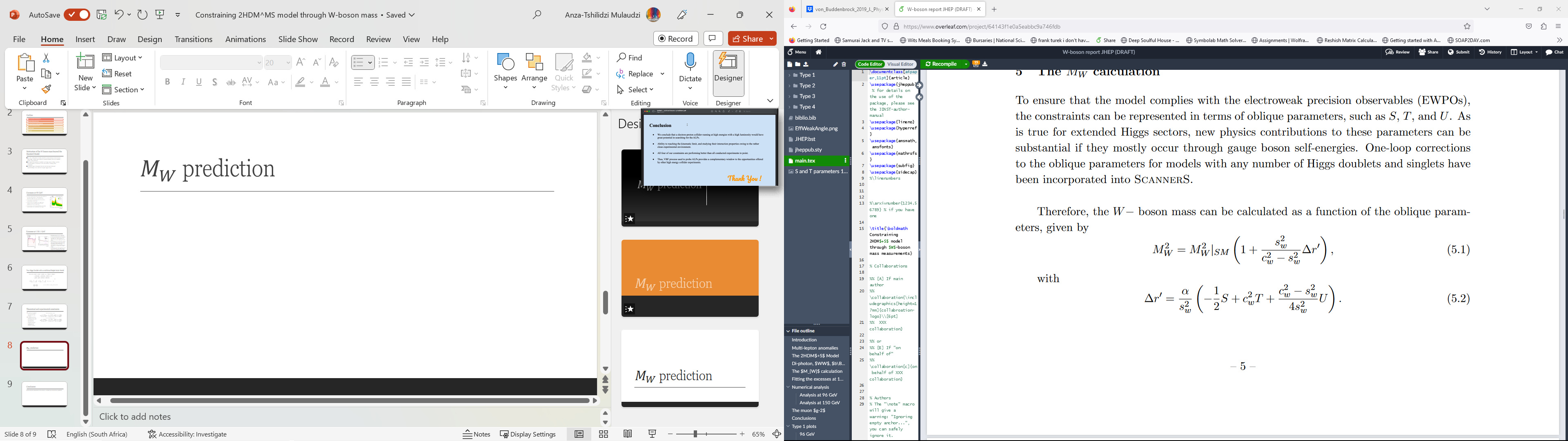 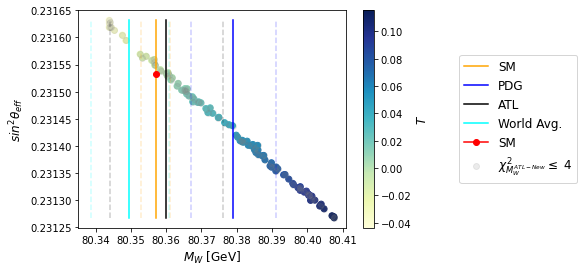 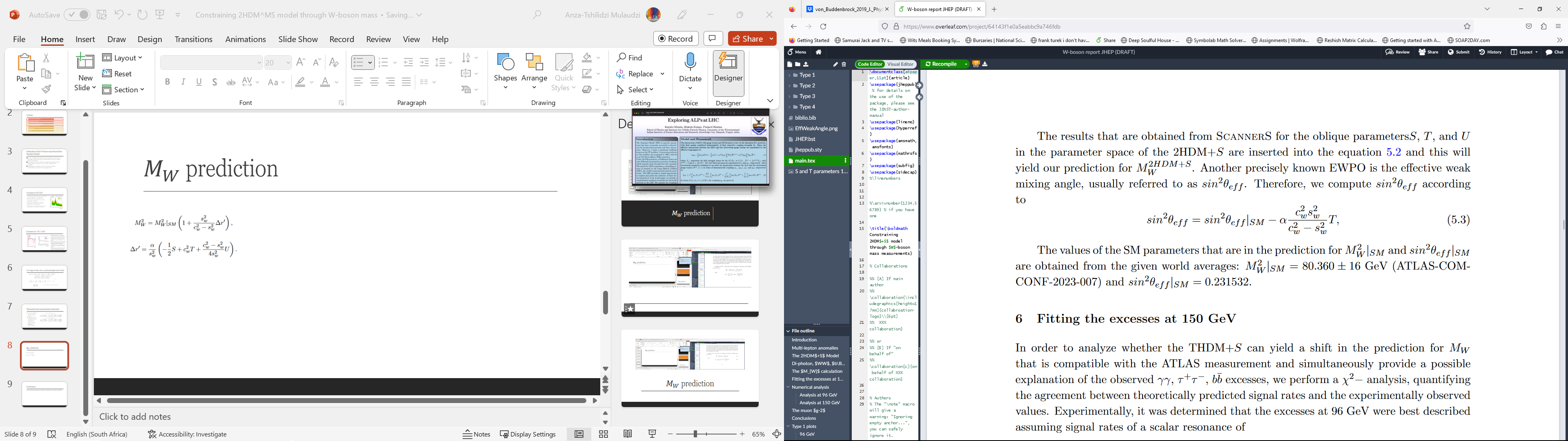 2HDM+S Type II
8
Anza-Tshilidzi Mulaudzi		South African Institute of Physics
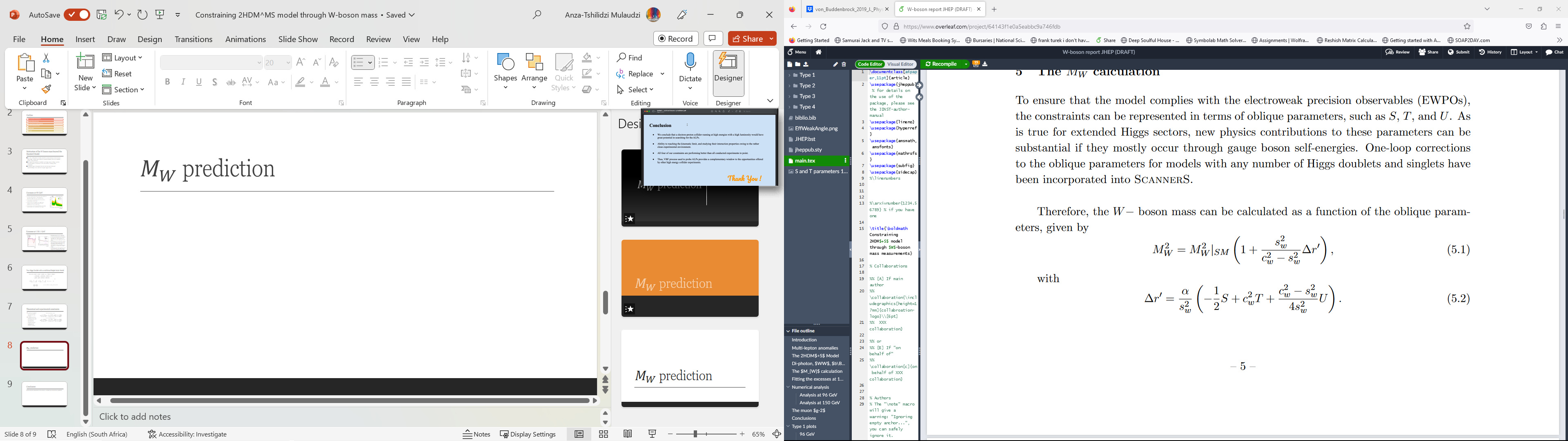 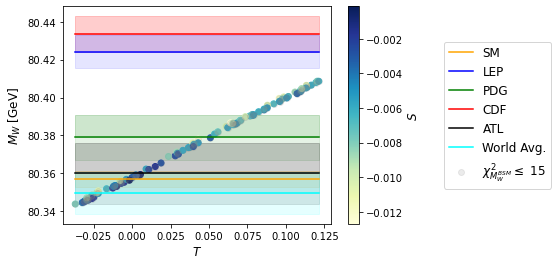 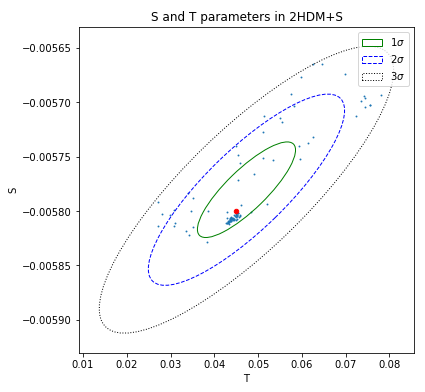 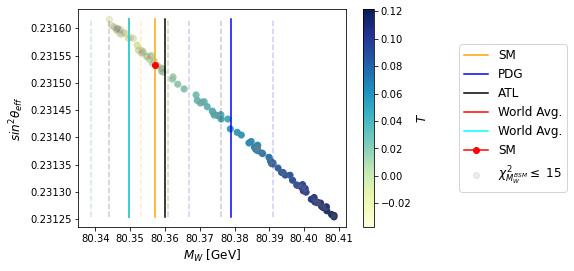 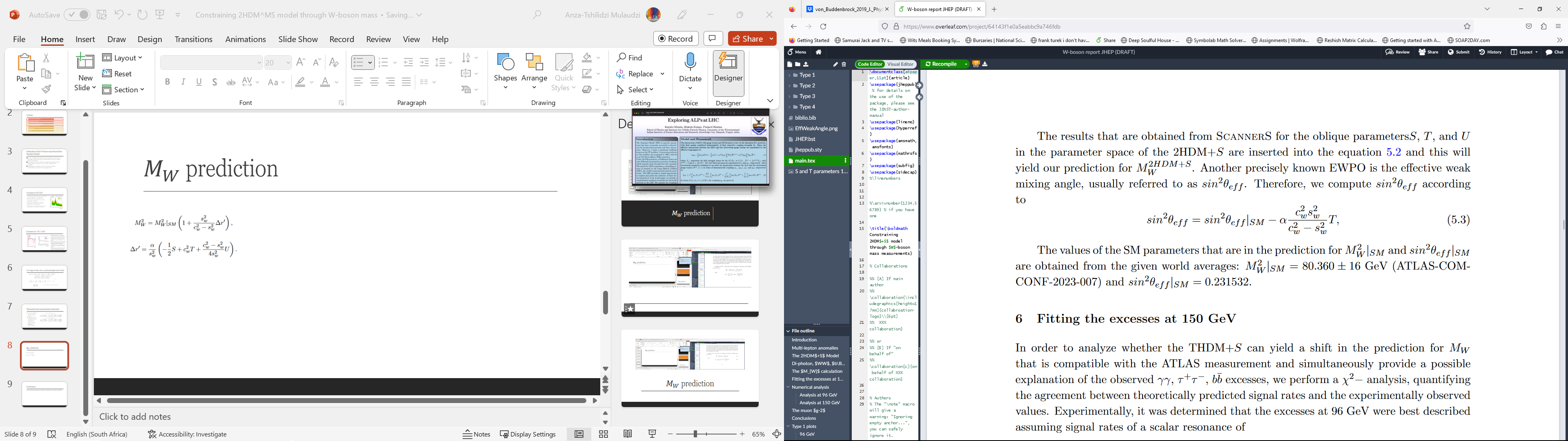 2HDM+S Type II
9
Anza-Tshilidzi Mulaudzi		South African Institute of Physics
Muon g-2
10
Anza-Tshilidzi Mulaudzi		South African Institute of Physics
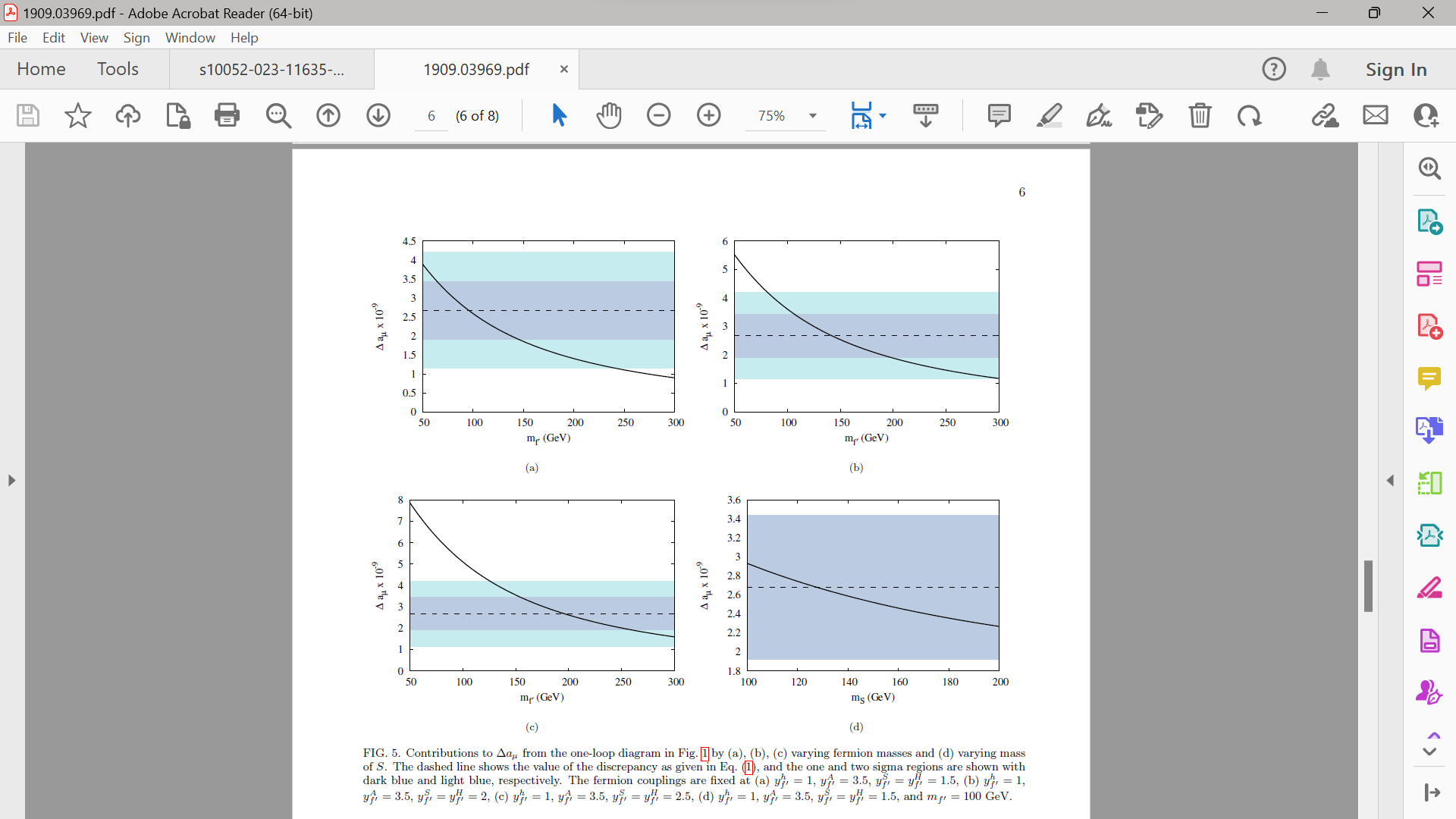 Muon g-2 measurement in the 2HDM+S
2HDM+S Type II
arXiv:1909.03969
11
Anza-Tshilidzi Mulaudzi		     South African Institute of Physics
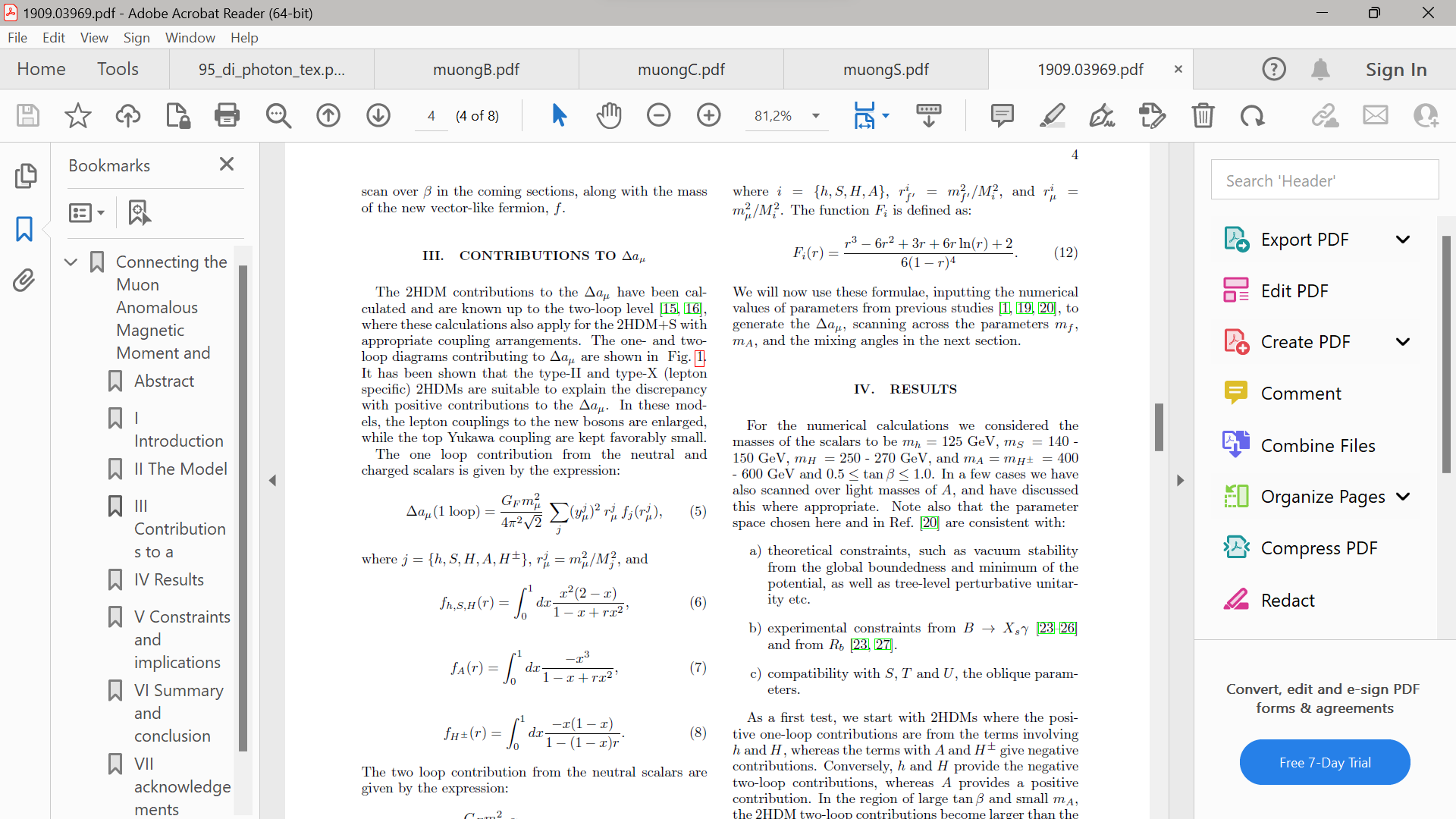 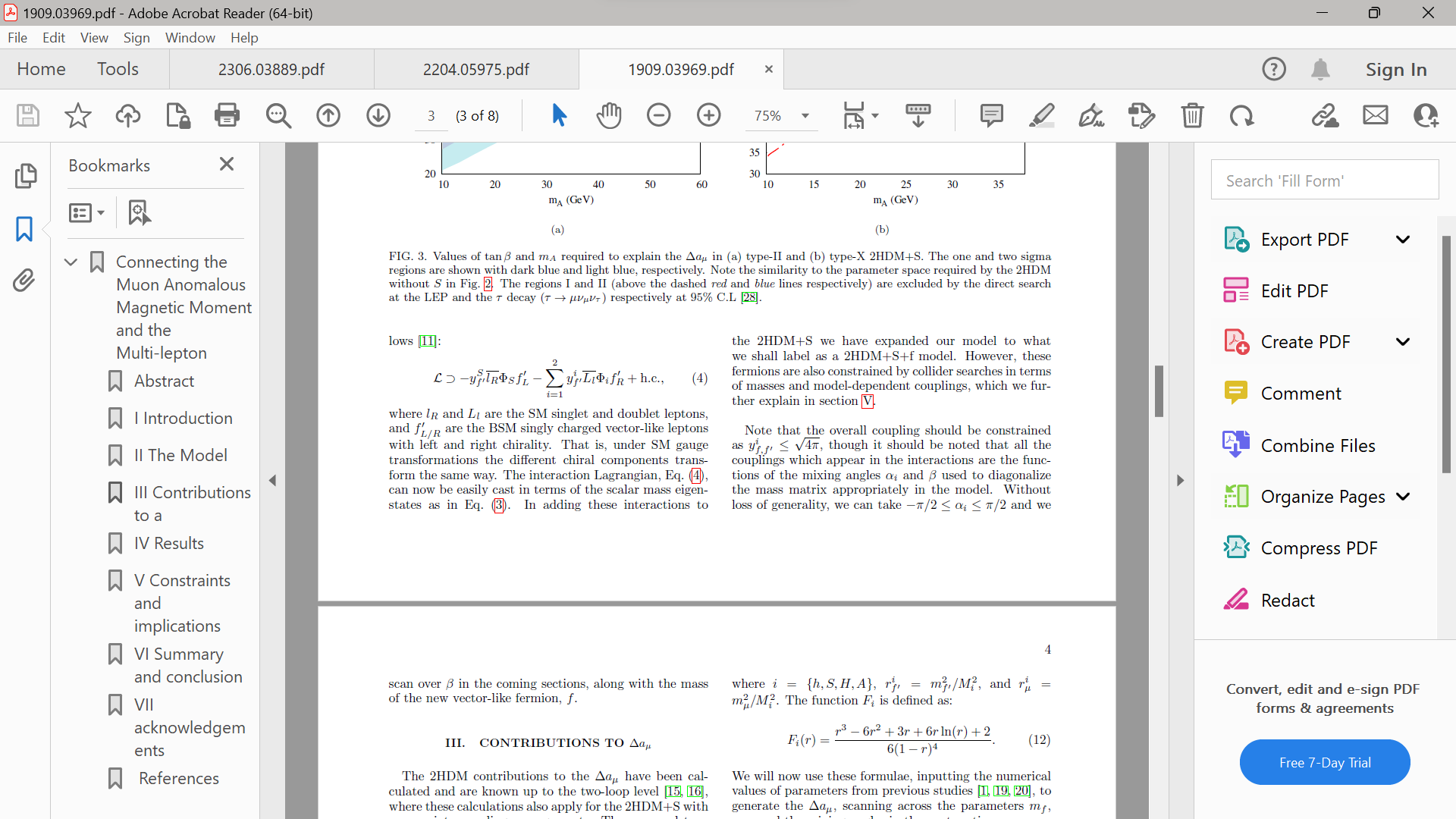 Muon g-2 measurement in the 2HDM+S+f ’
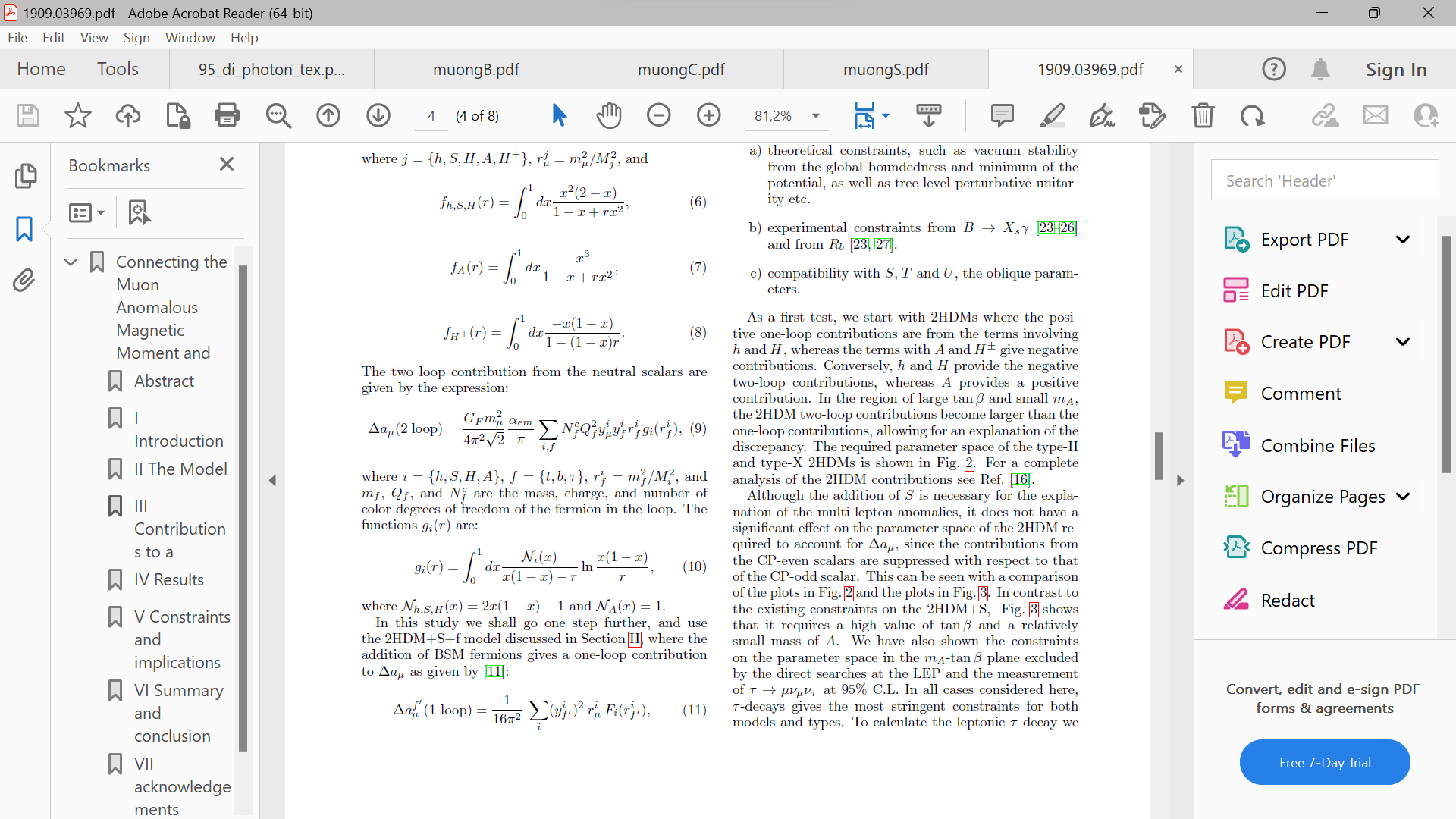 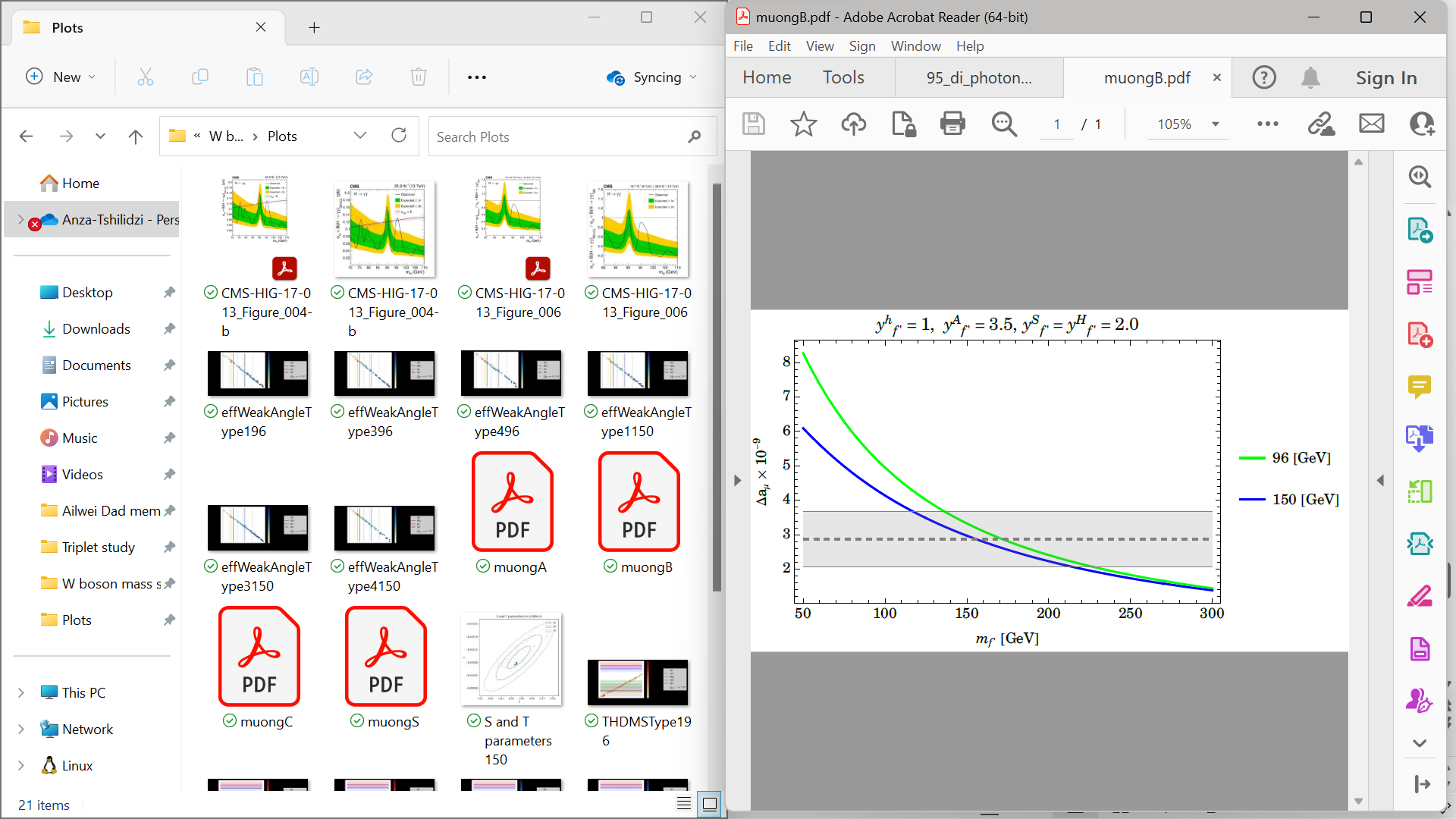 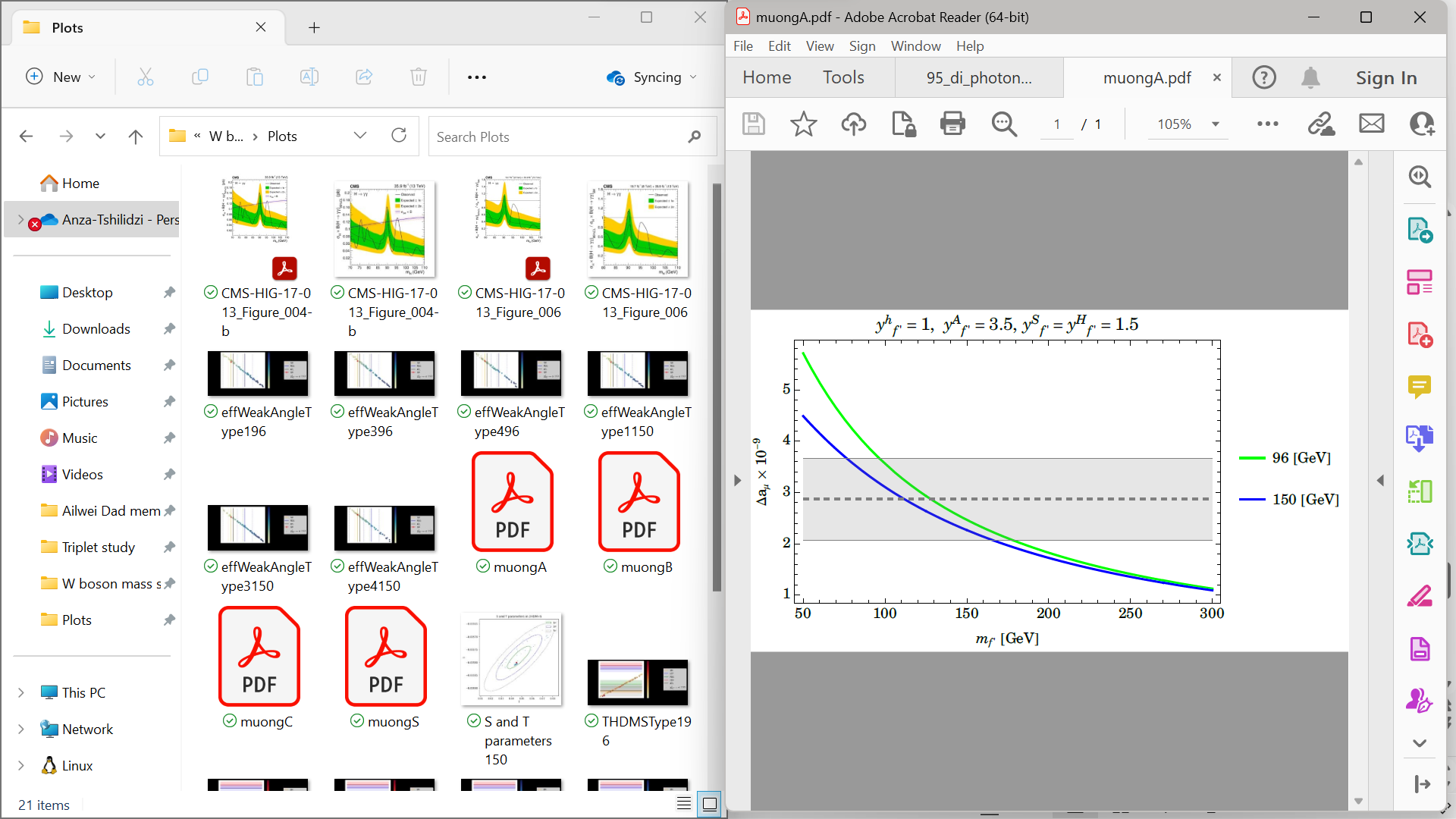 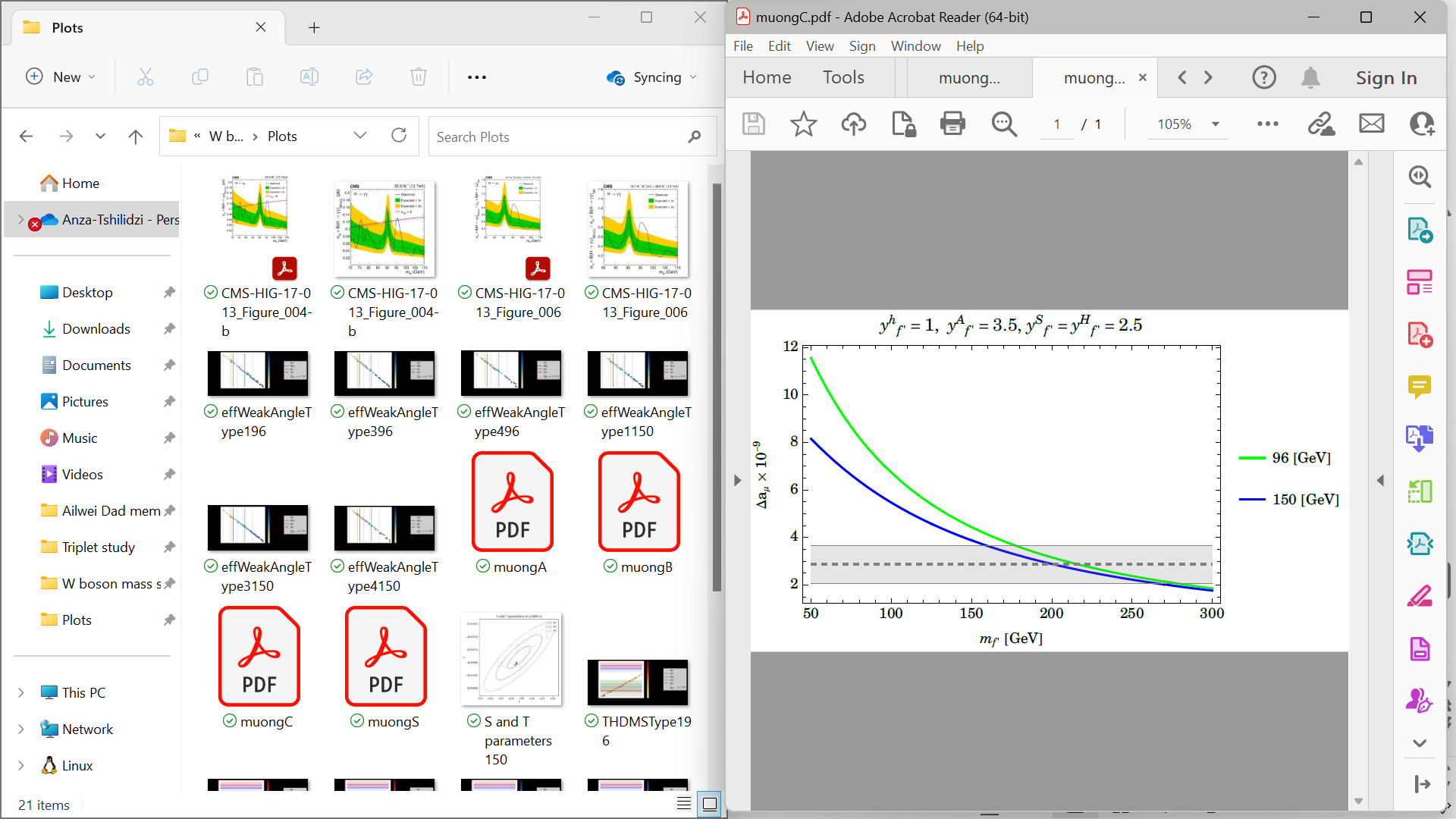 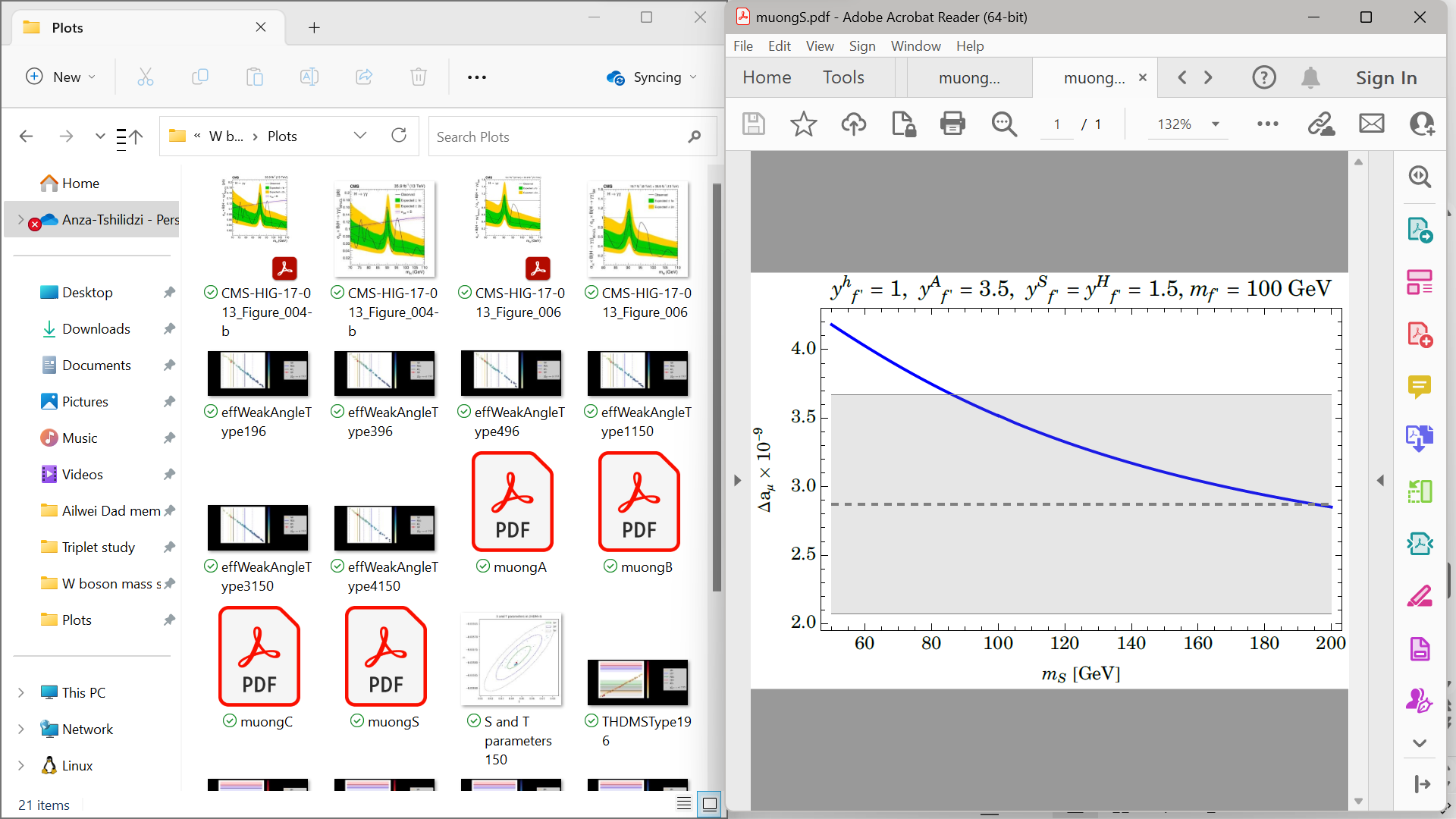 12
Anza-Tshilidzi Mulaudzi		South African Institute of Physics
[Speaker Notes: We consider singly charged SM singlet vector-like leptonic fermions with chiral components which transform as follows
Lagrangian
Where l_R and L_l are the SM singlet and doublet leptons, and f’_L/R are the BSM singly charged Vector-Like-Leptons with left and right-handed chirality.
The interaction Lagrangian, Eq. (4), can now be easily cast in terms of the scalar mass eigenstates as in the 2HDM+S lagrangian and now we can subsequently expand it to be the 2HDM+S+f’ model.]
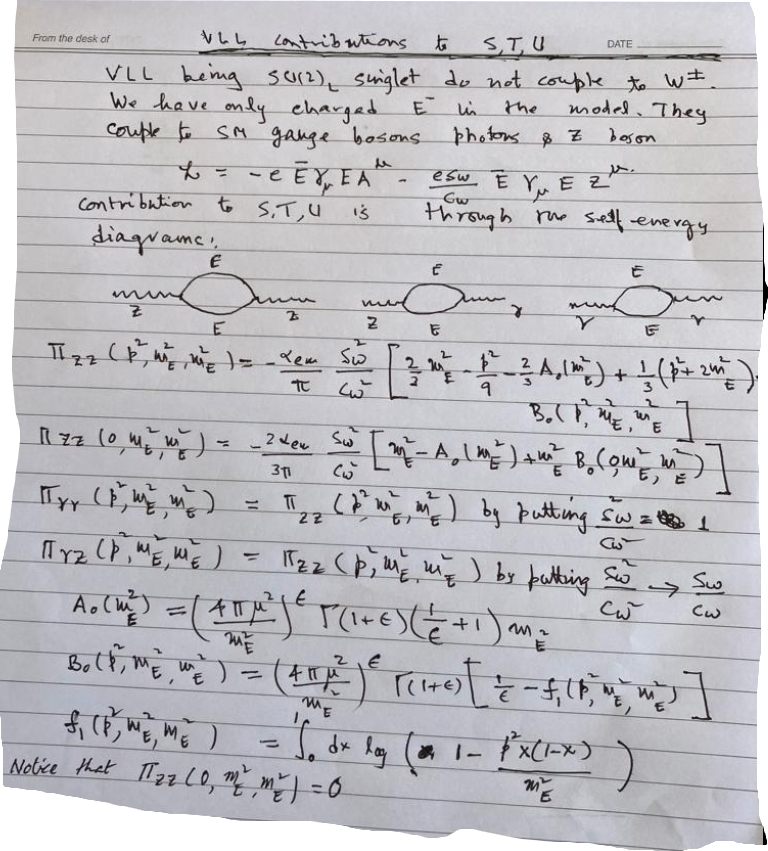 VLL contributions to S, T, U parameters (work in progress)
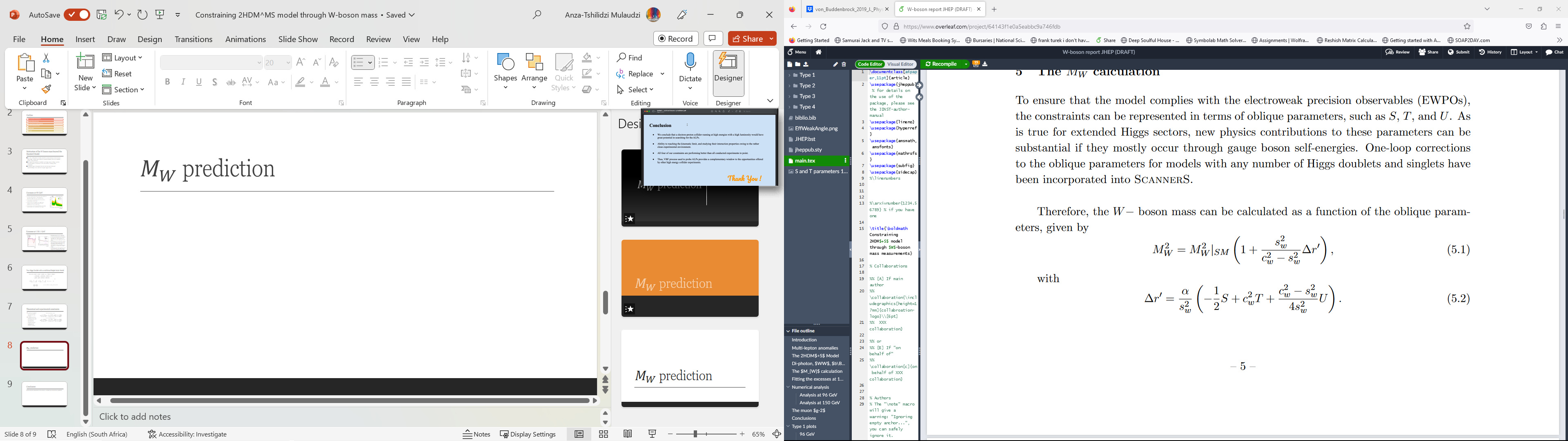 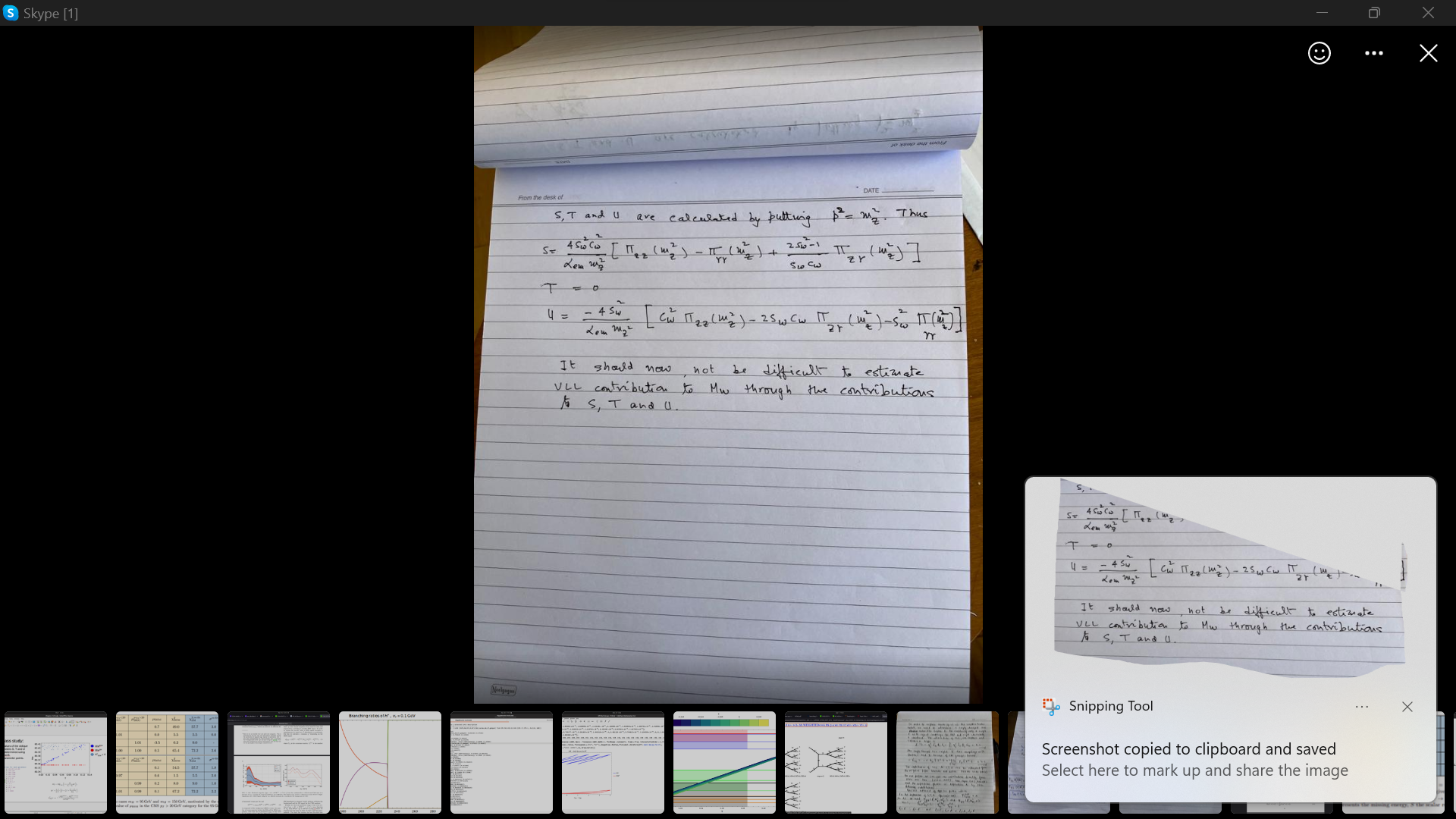 13
Anza-Tshilidzi Mulaudzi		South African Institute of Physics
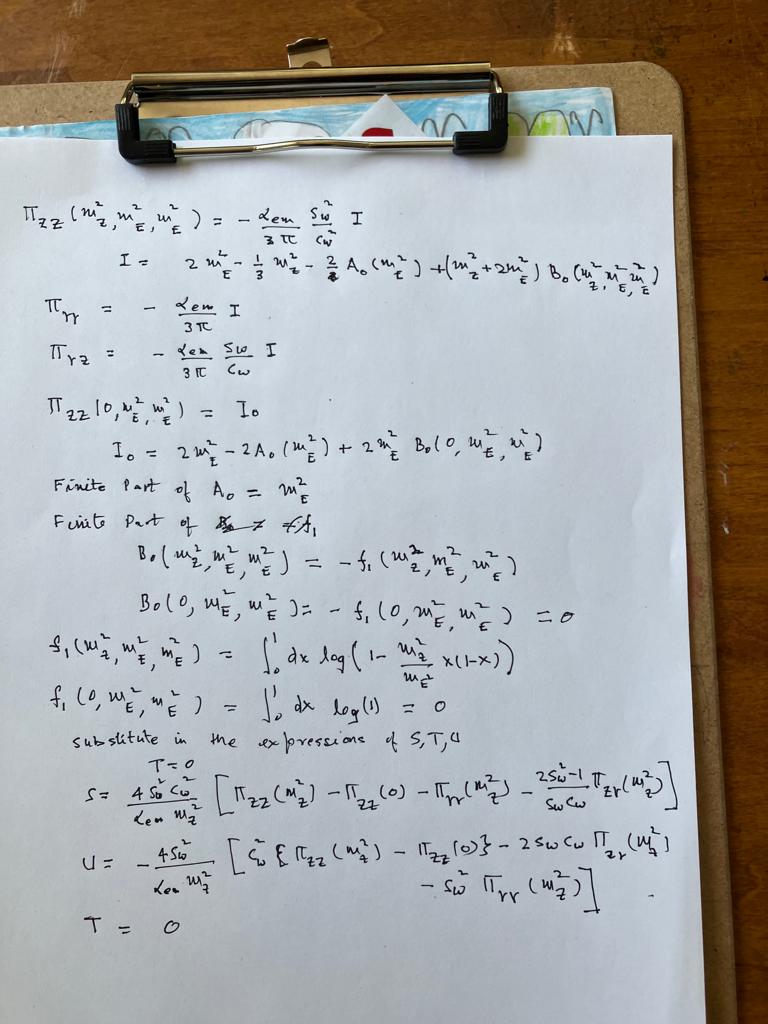 VLL contributions to S, T, U parameters (work in progress)
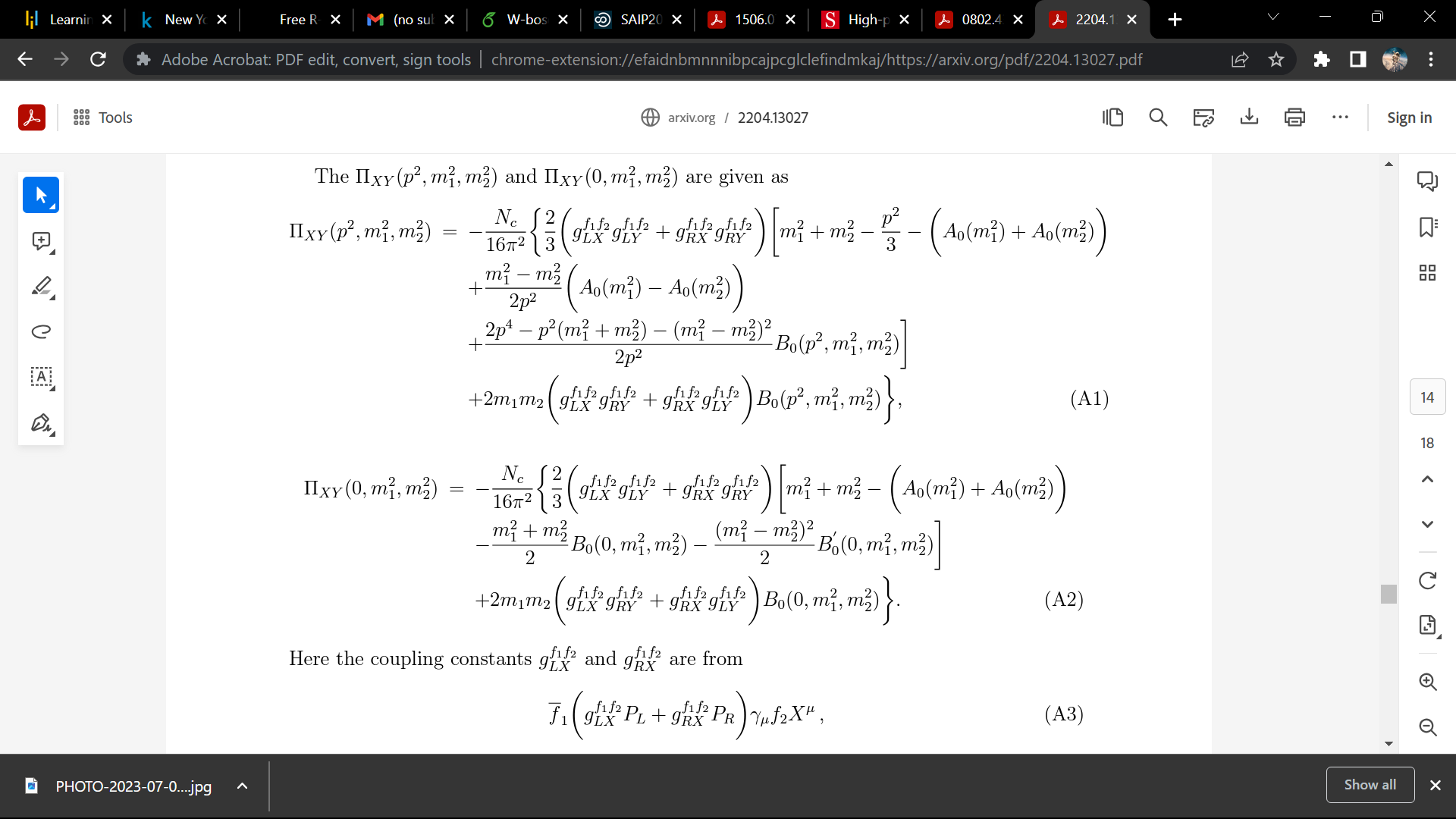 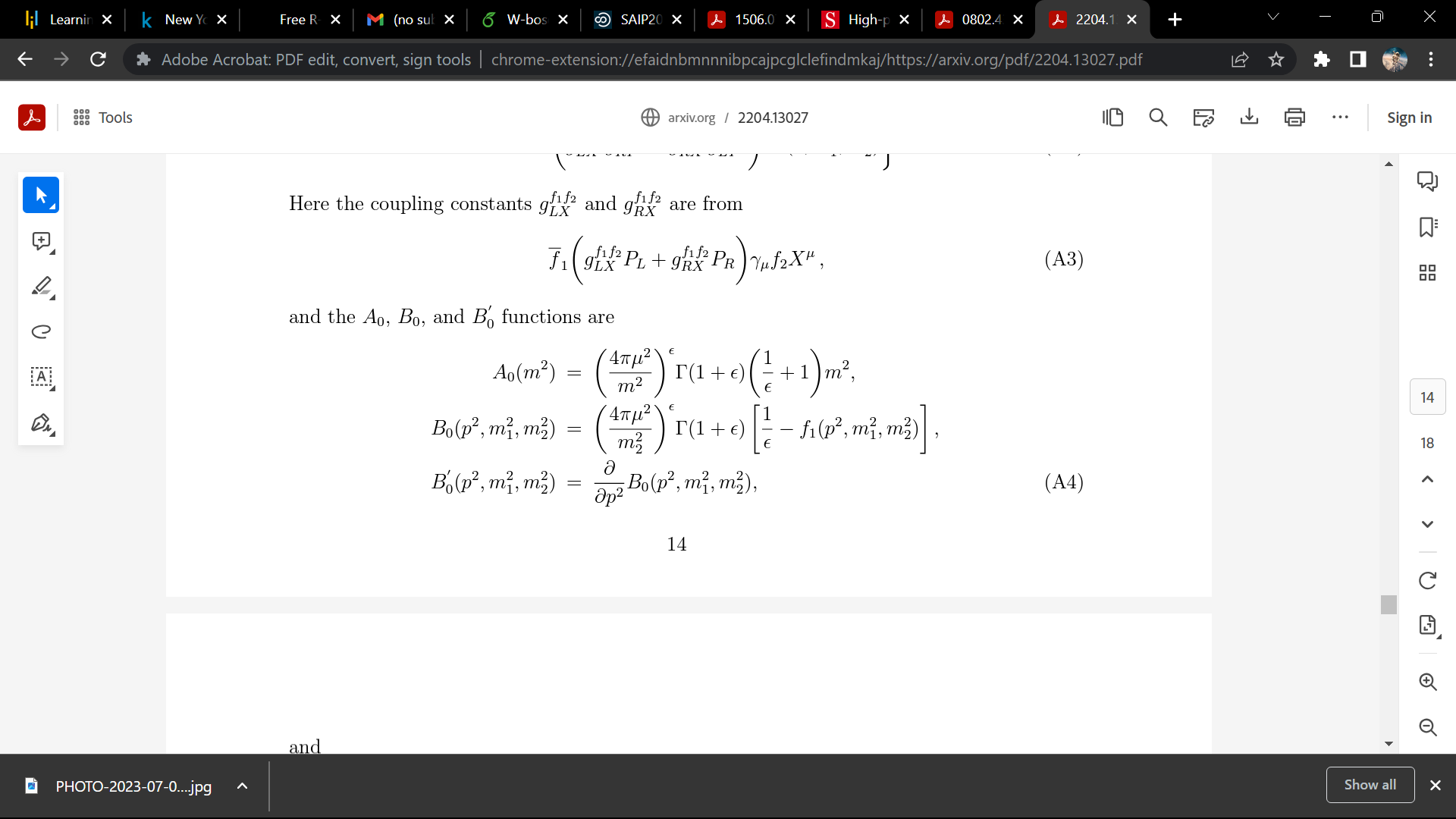 arXiv:2204.13027
14
Anza-Tshilidzi Mulaudzi		South African Institute of Physics
Conclusion
15
Anza-Tshilidzi Mulaudzi		South African Institute of Physics
Thank you!
16
Anza-Tshilidzi Mulaudzi		South African Institute of Physics